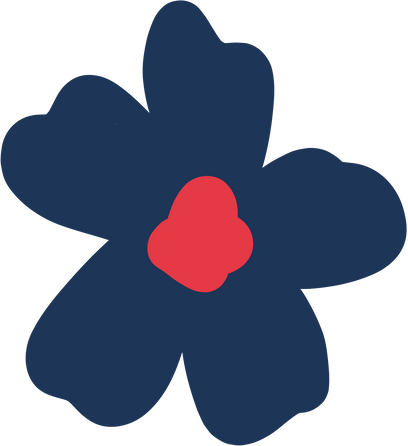 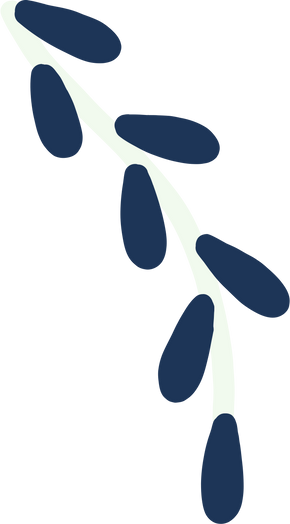 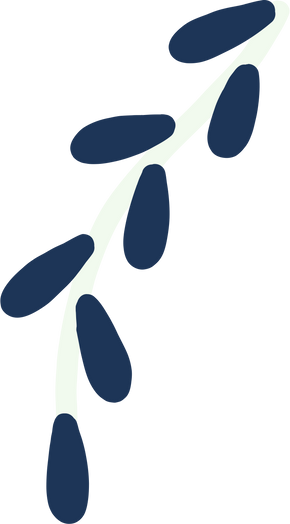 KNTT
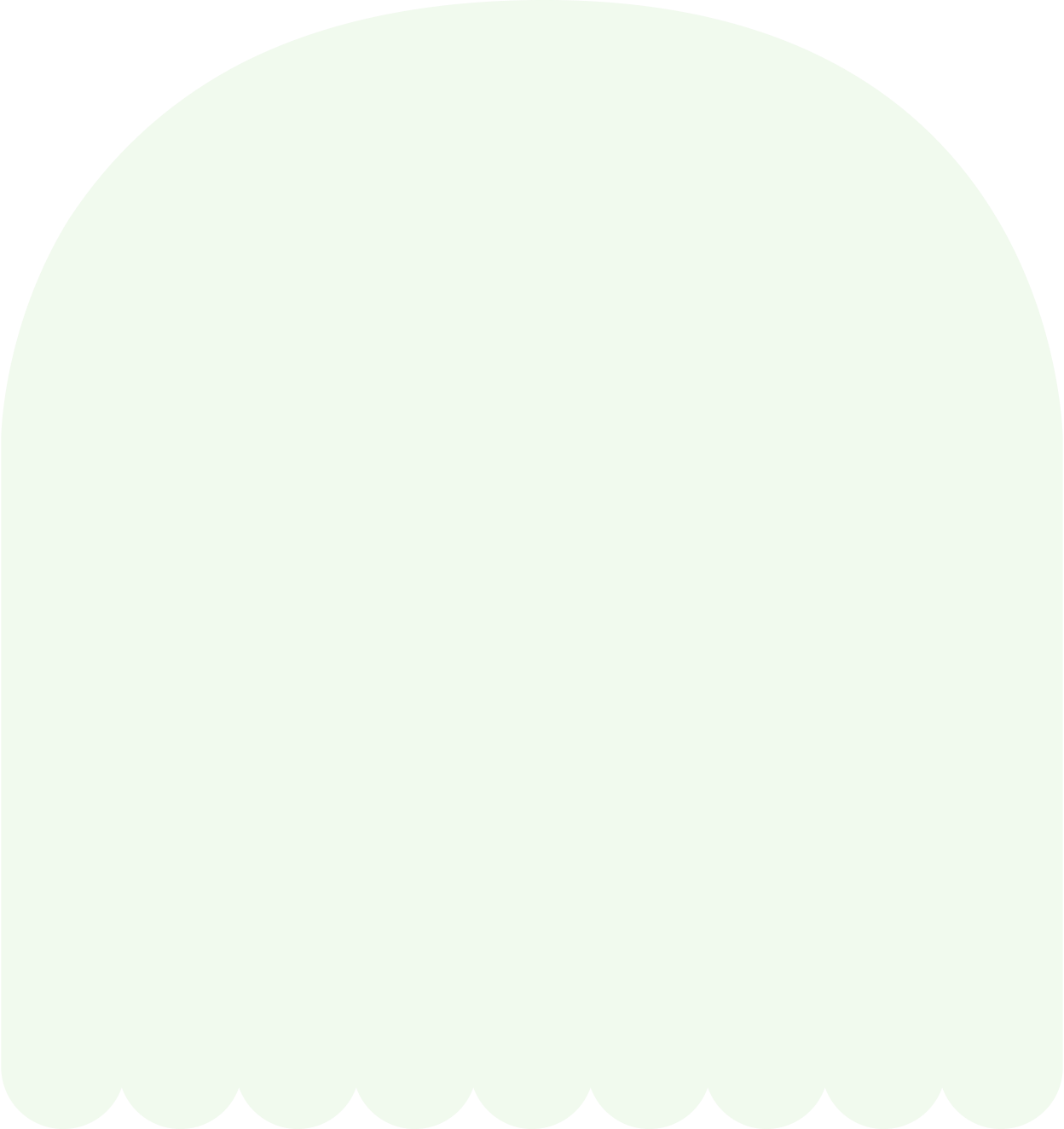 LỚP 6
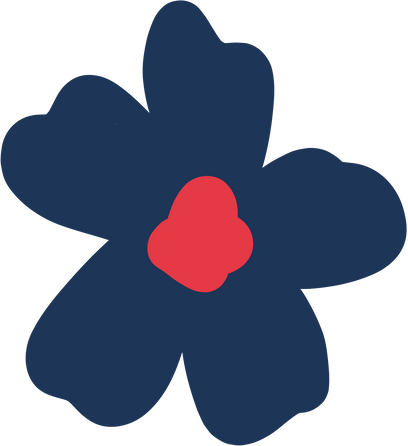 KHỞI ĐỘNG
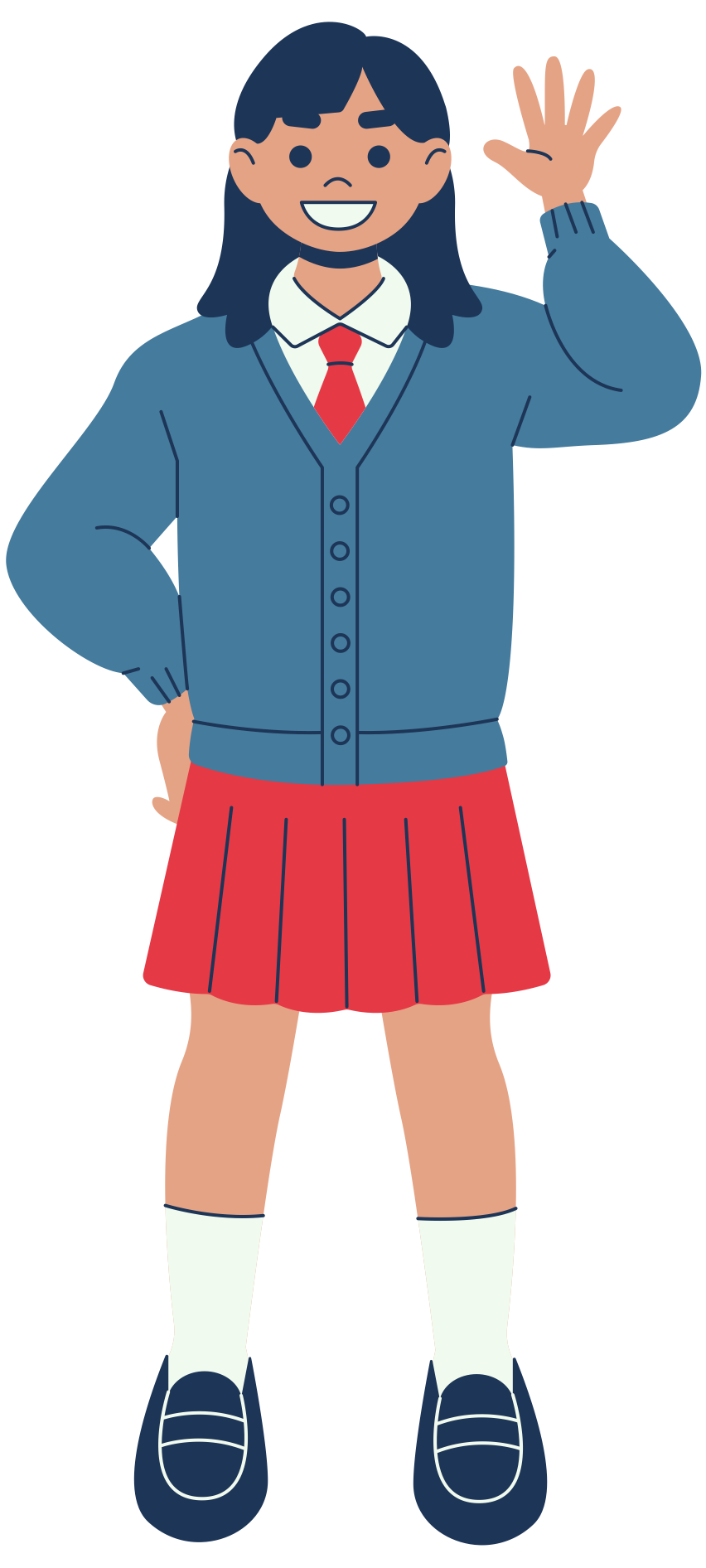 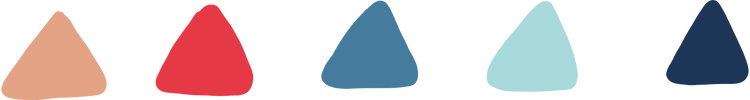 Yêu cầu: Liệt kê các đơn vị kiến thức tiếng Việt đã được học ở tiểu học và học kì I chương trình Ngữ văn 6 KNTT.
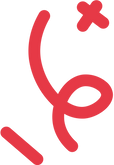 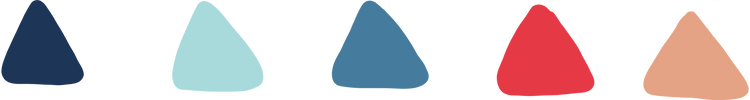 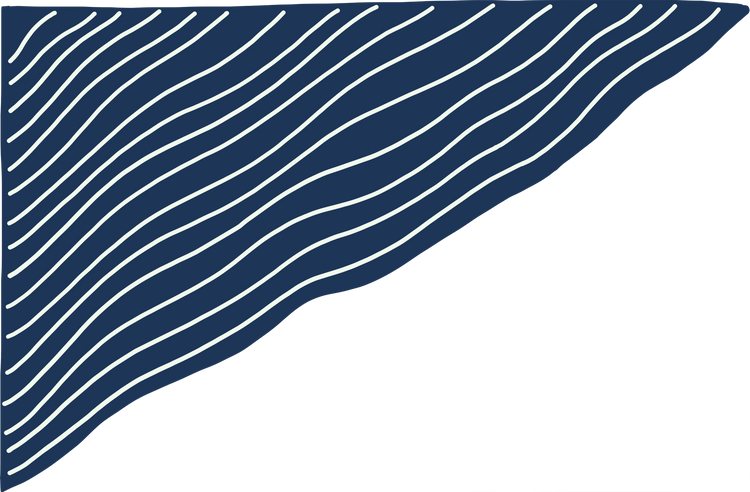 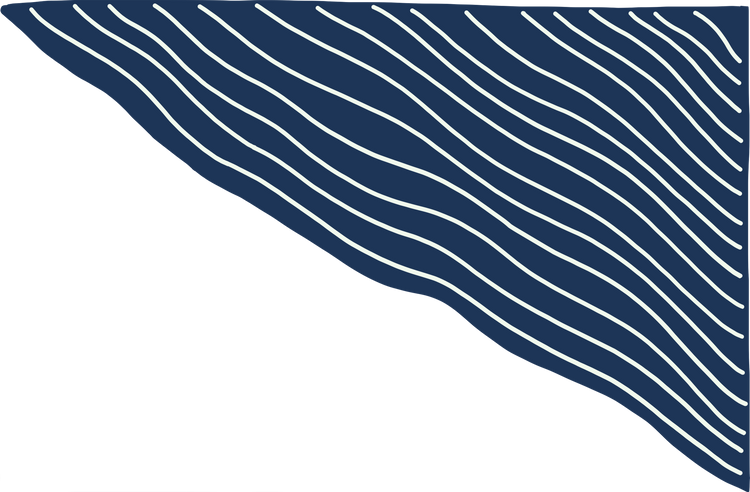 KNTT
LỚP 6
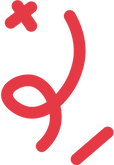 BÀI 6: CHUYỆN KỂ VỀ NHỮNG NGƯỜI ANH HÙNG
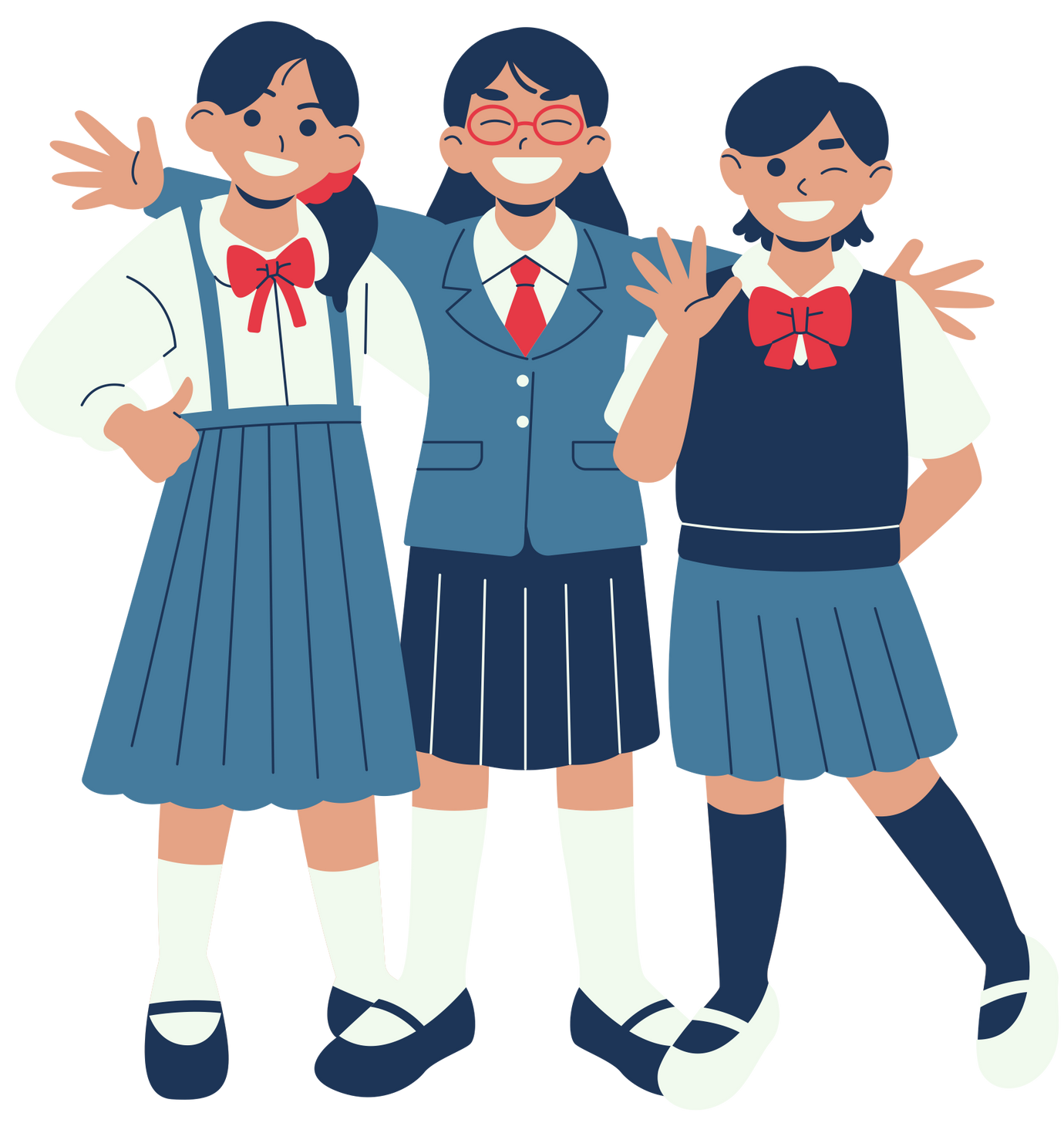 THỰC HÀNH TIẾNG VIỆT
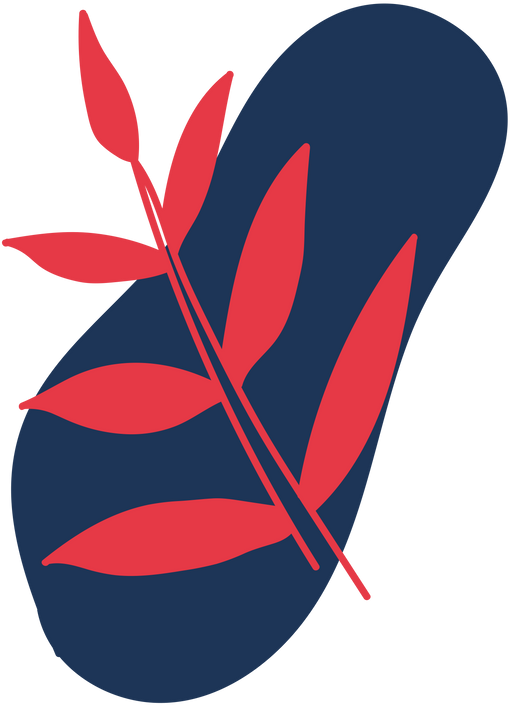 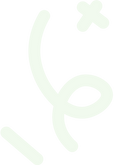 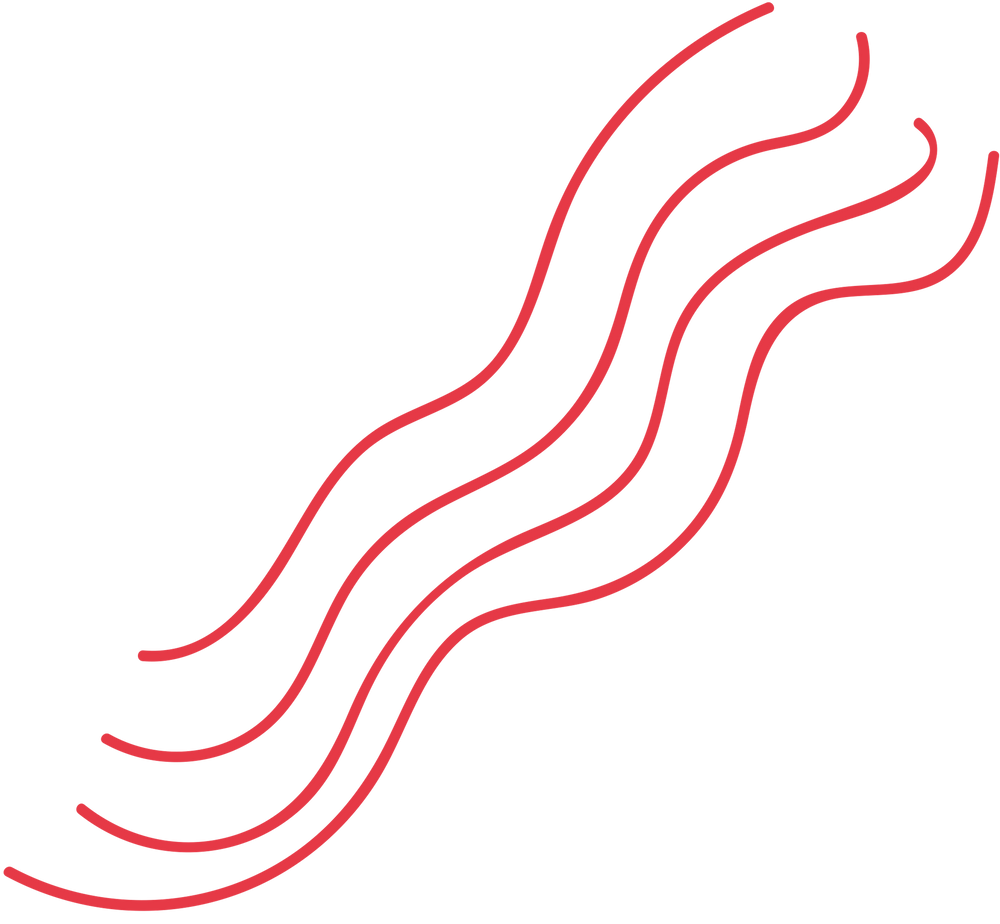 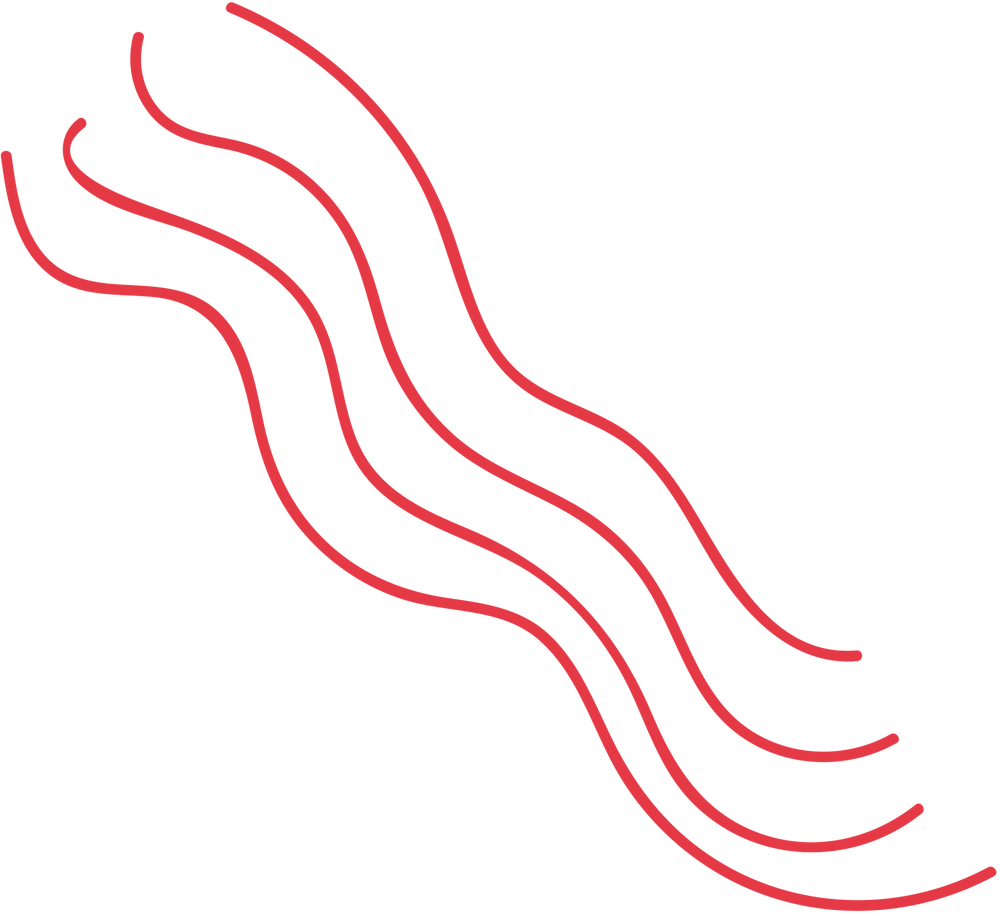 KNTT
LỚP 6
I. TỪ GHÉP, TỪ LÁY, NGHĨA CỦA TỪ, CỤM TỪ VÀ BIỆN PHÁP TU TỪ SO SÁNH
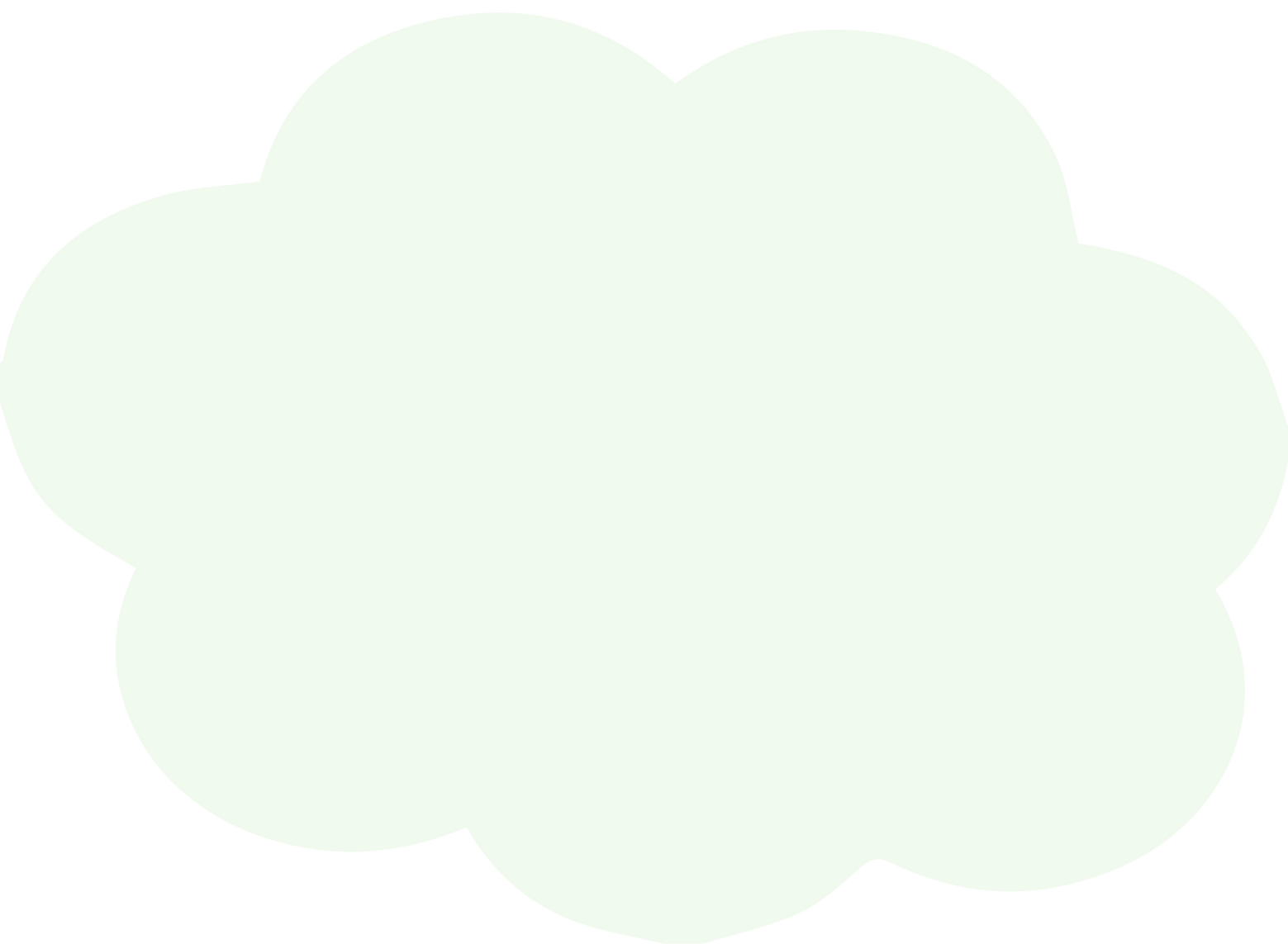 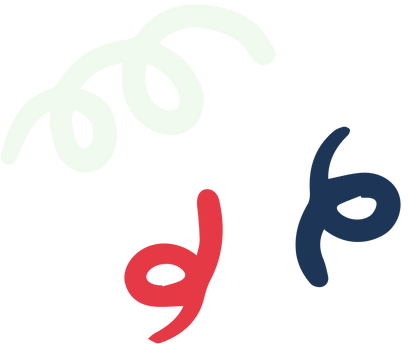 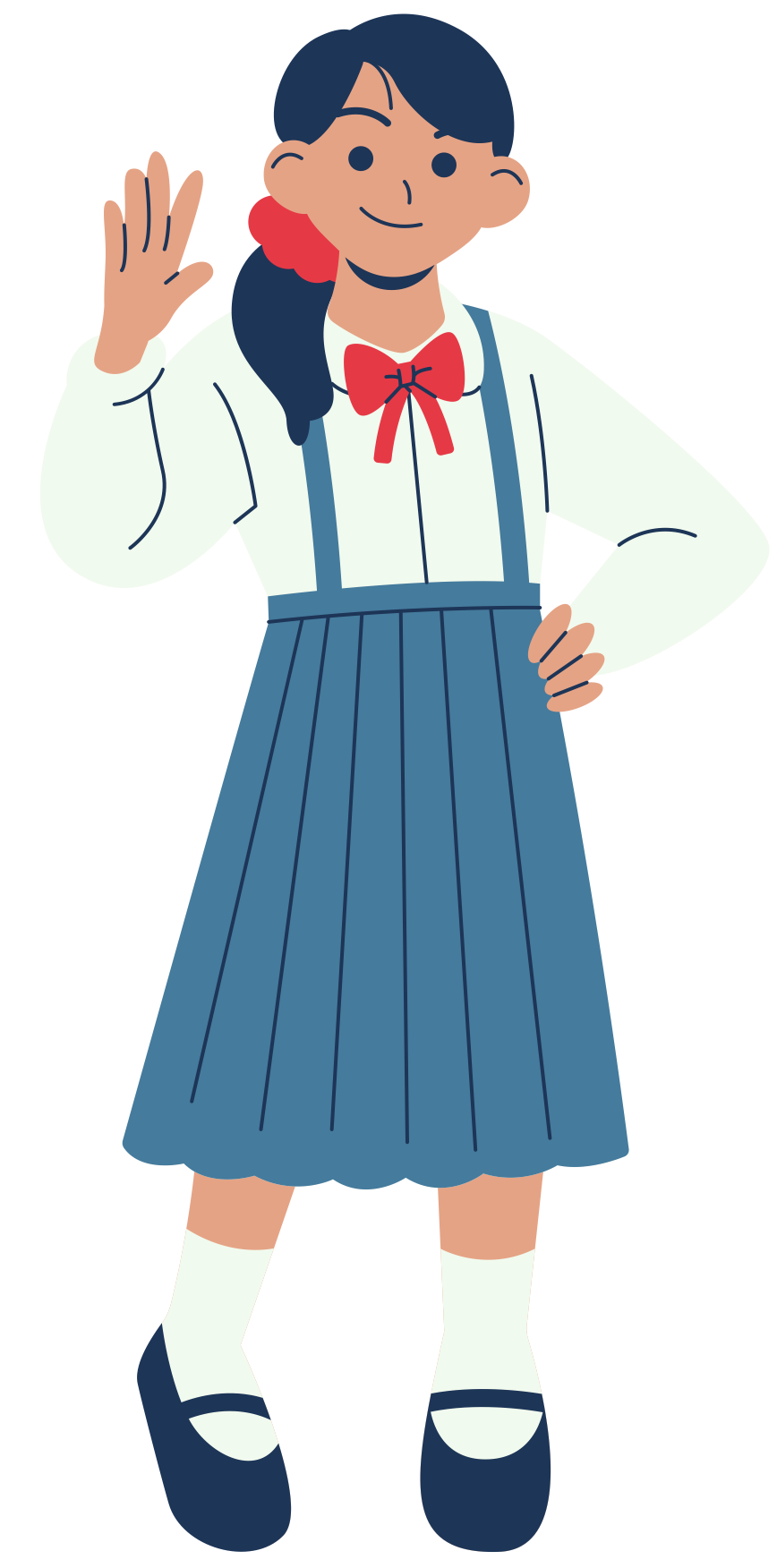 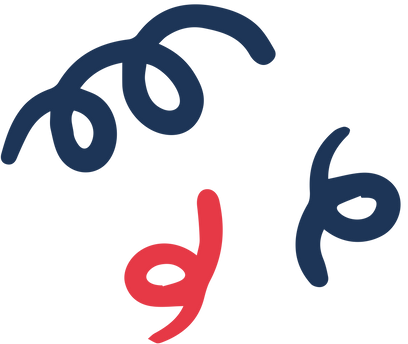 Thực hiện bài tập 1 (SGK, tr. 9)
Thi theo nhóm, nhóm nào tìm được nhiều từ hơn sẽ chiến thắng.
Thời gian: 3 phút
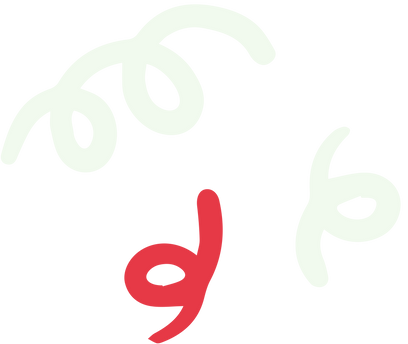 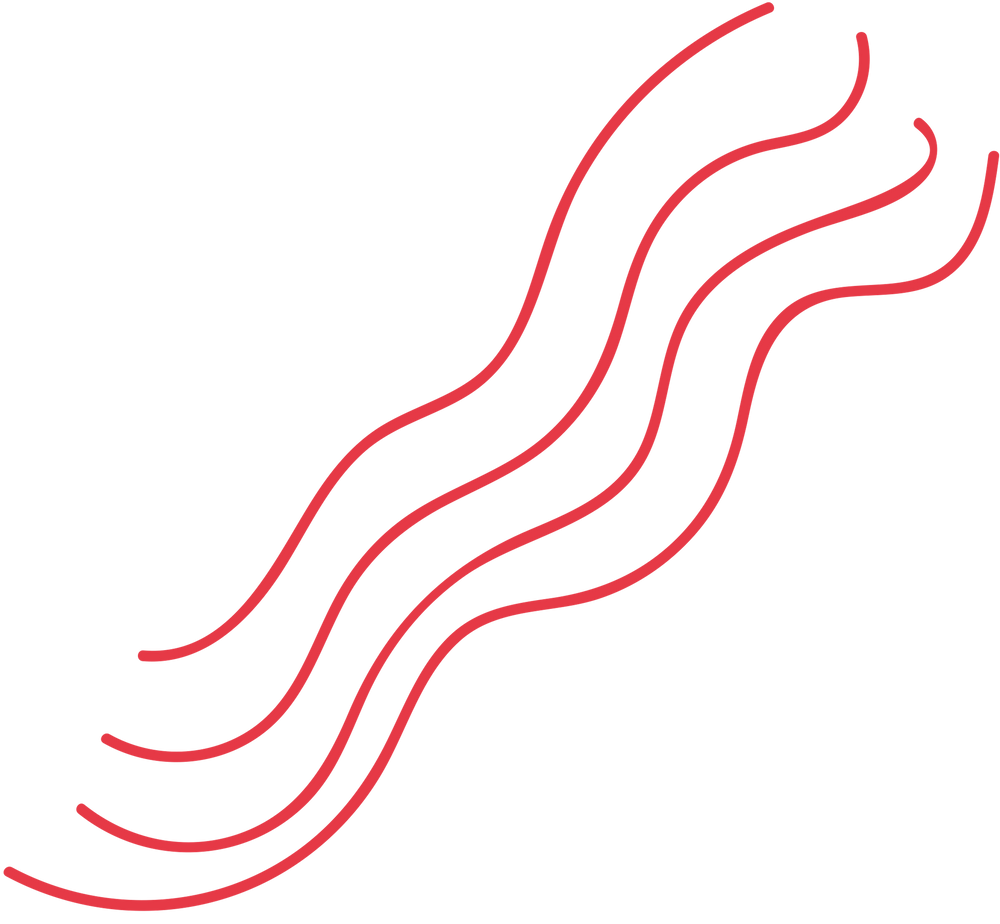 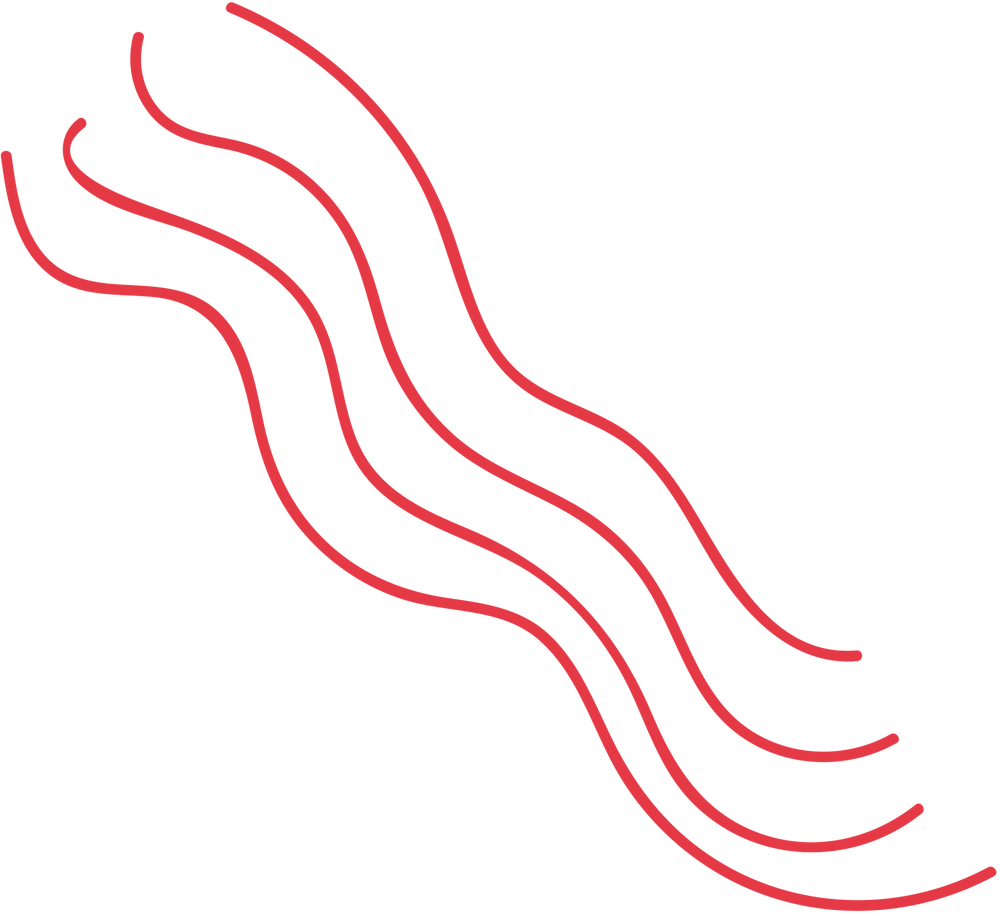 KNTT
LỚP 6
I. TỪ GHÉP, TỪ LÁY, NGHĨA CỦA TỪ, CỤM TỪ VÀ BIỆN PHÁP TU TỪ SO SÁNH
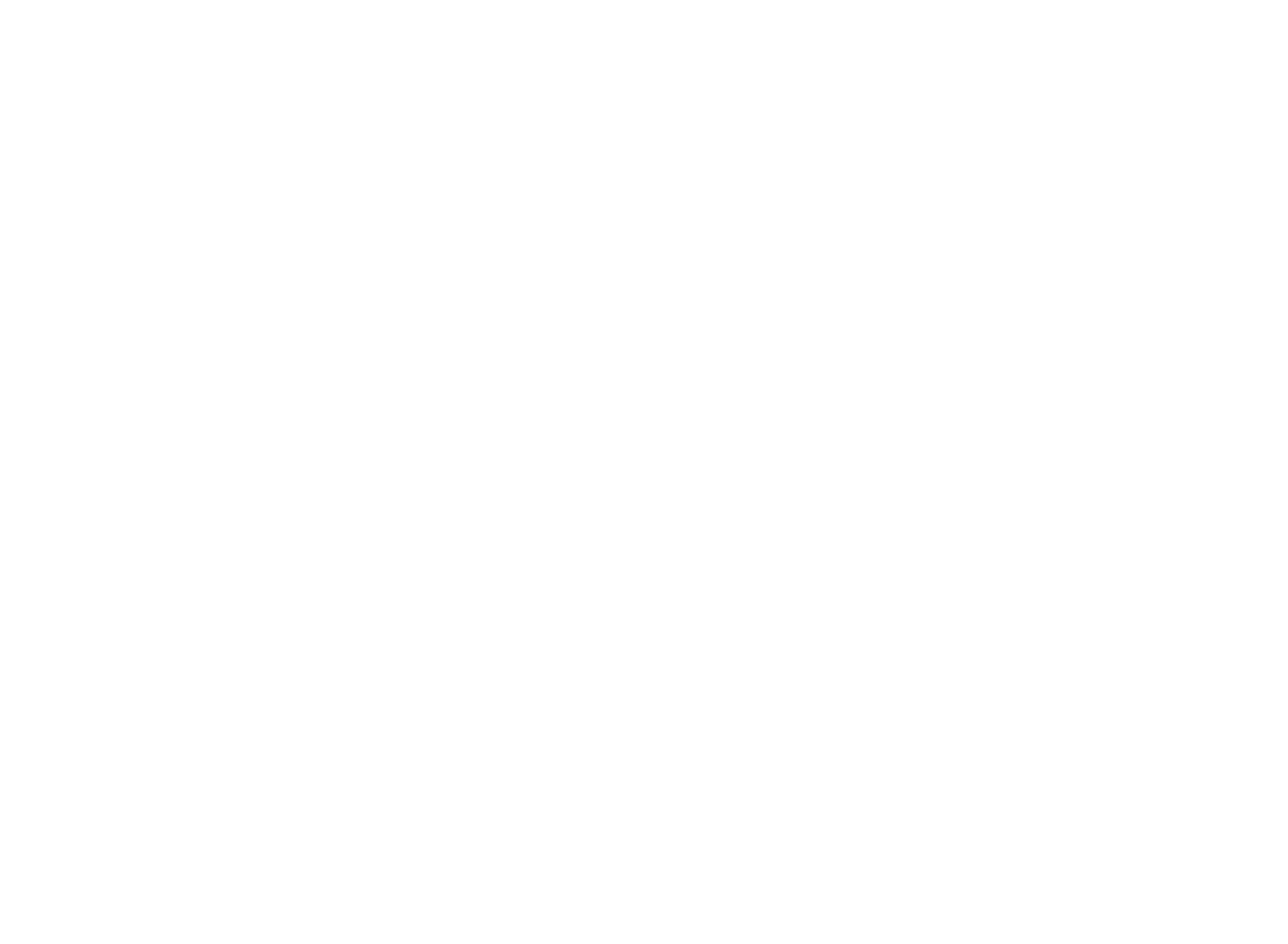 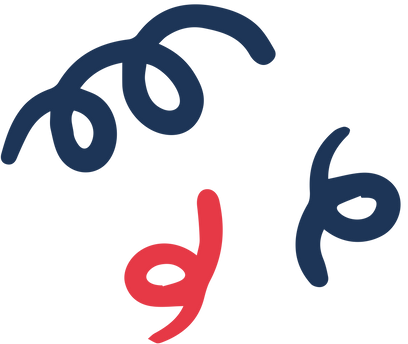 Bài 1. Từ "giả" trong từ "sứ giả" có nghĩa là "người, kẻ". Hãy tìm một số từ có yếu tố "giả" được dùng theo nghĩa như vậy và giải thích nghĩa của những từ đó.
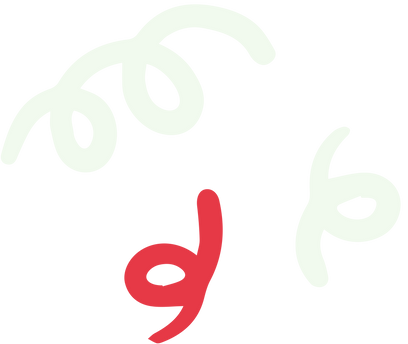 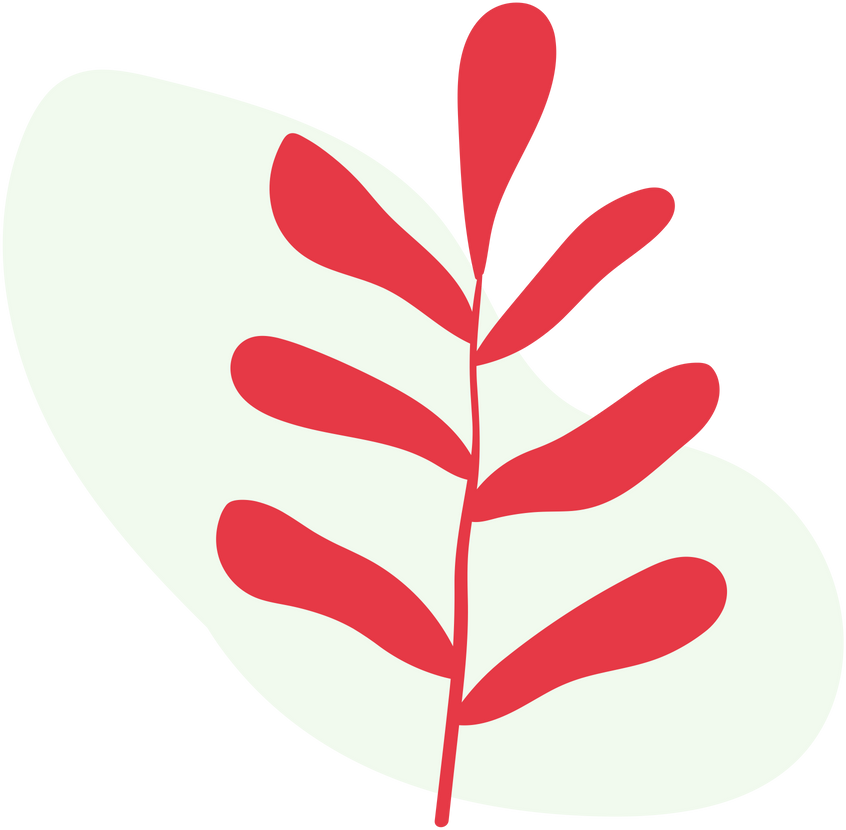 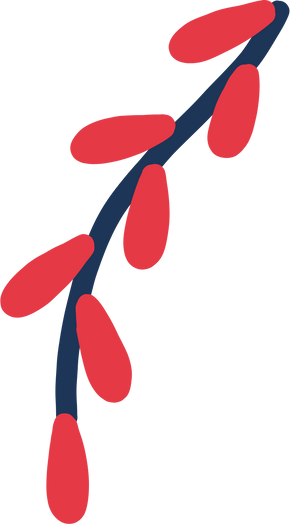 KNTT
LỚP 6
Bài 1 (Tr. 9)
Các từ ghép Hán Việt có yếu tố “giả” là “người, kẻ”:
Khán giả: người xem.
Thính giả: người nghe.
Học giả: người am hiểu một lĩnh vực, trở thành chuyên gia trong lĩnh vực đó.
Độc giả: người đọc.
        ...
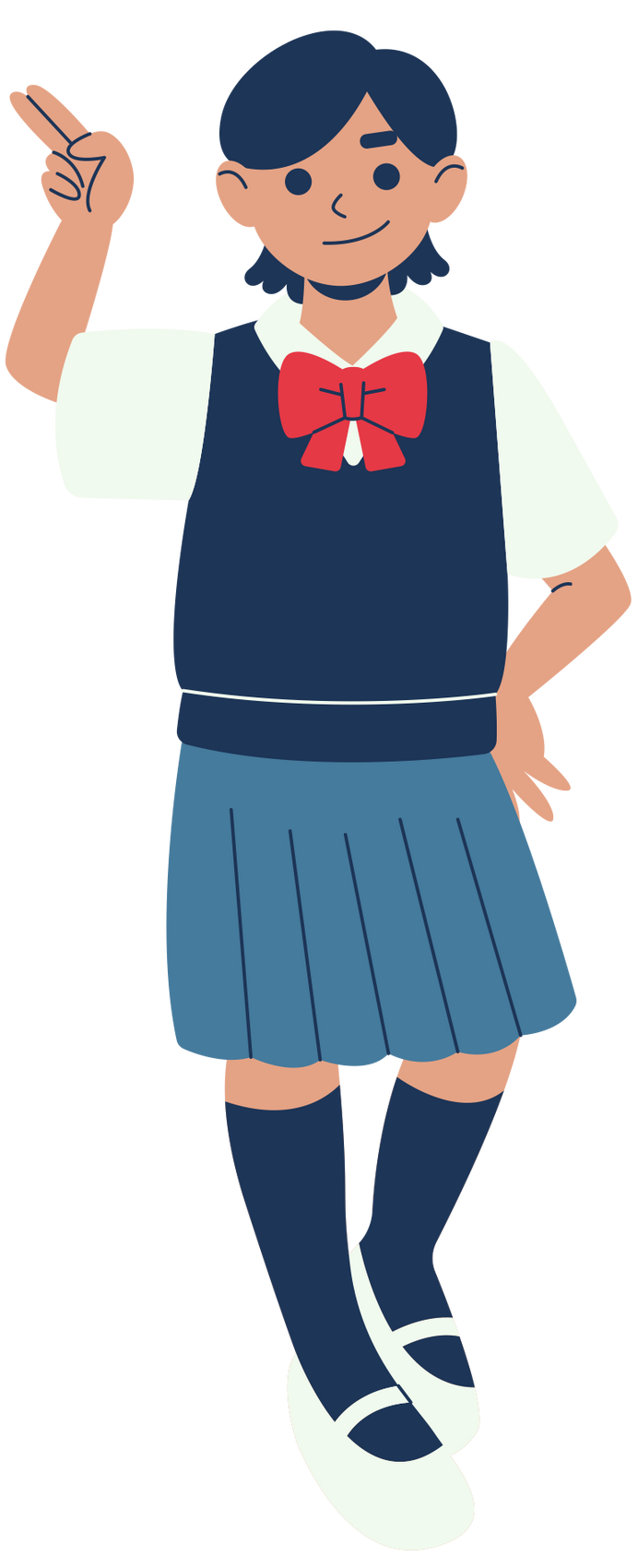 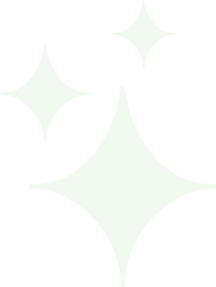 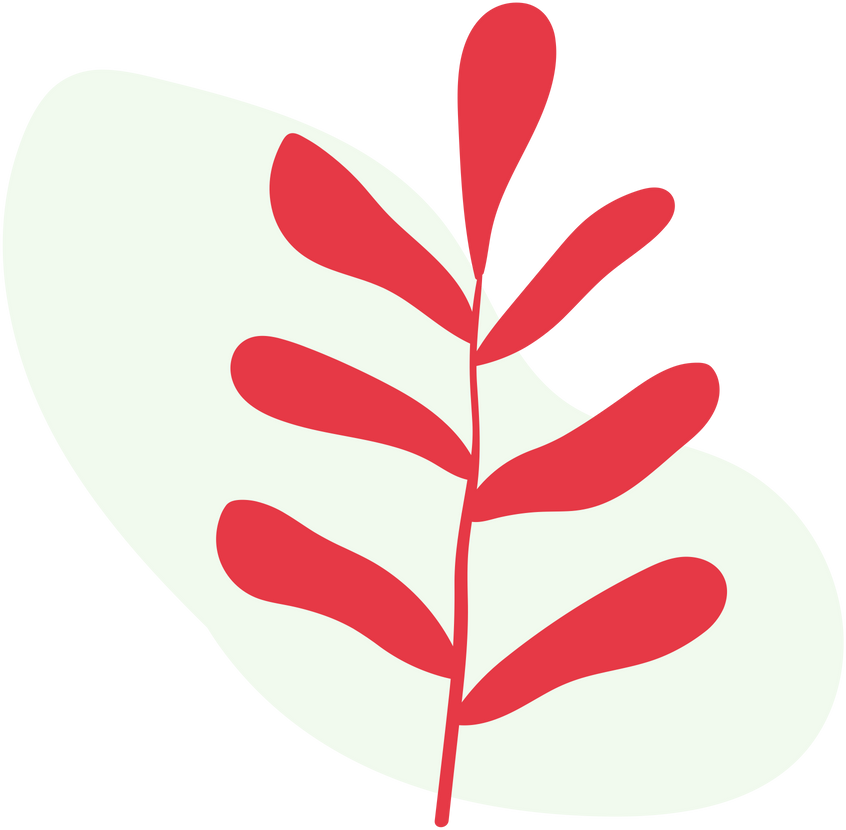 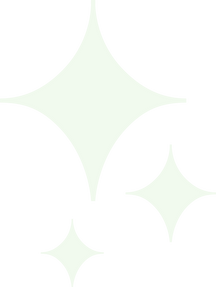 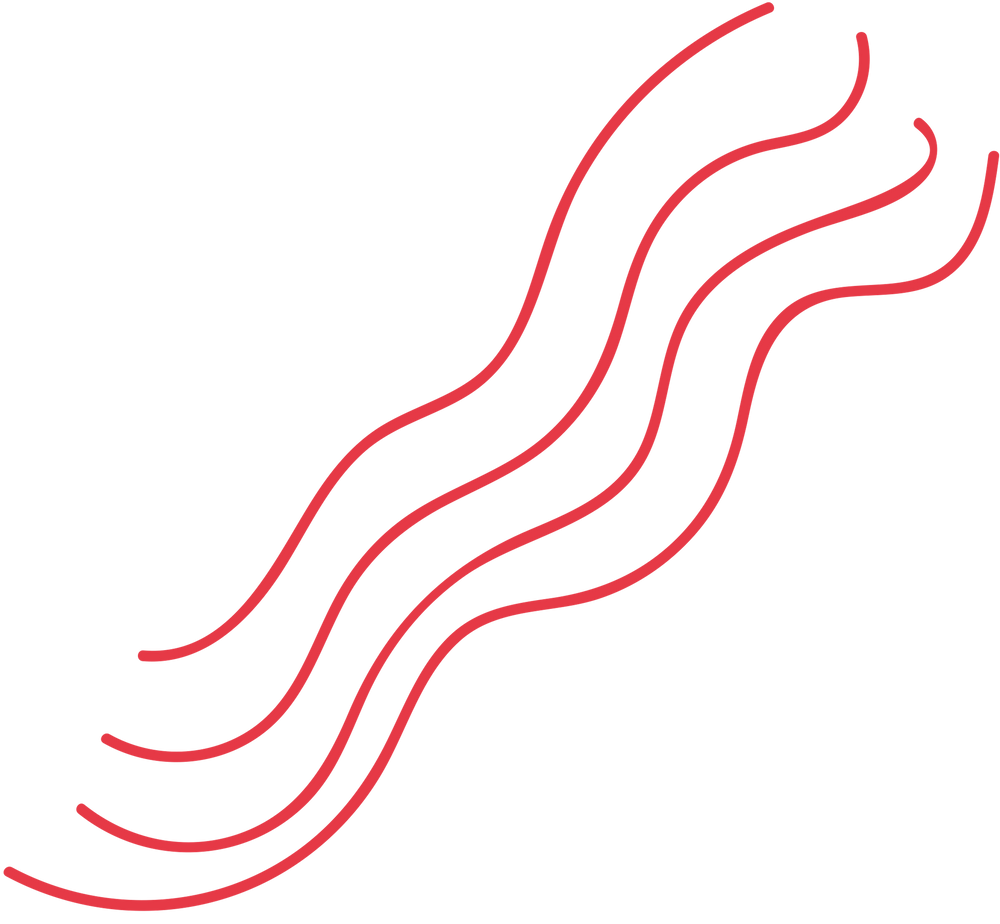 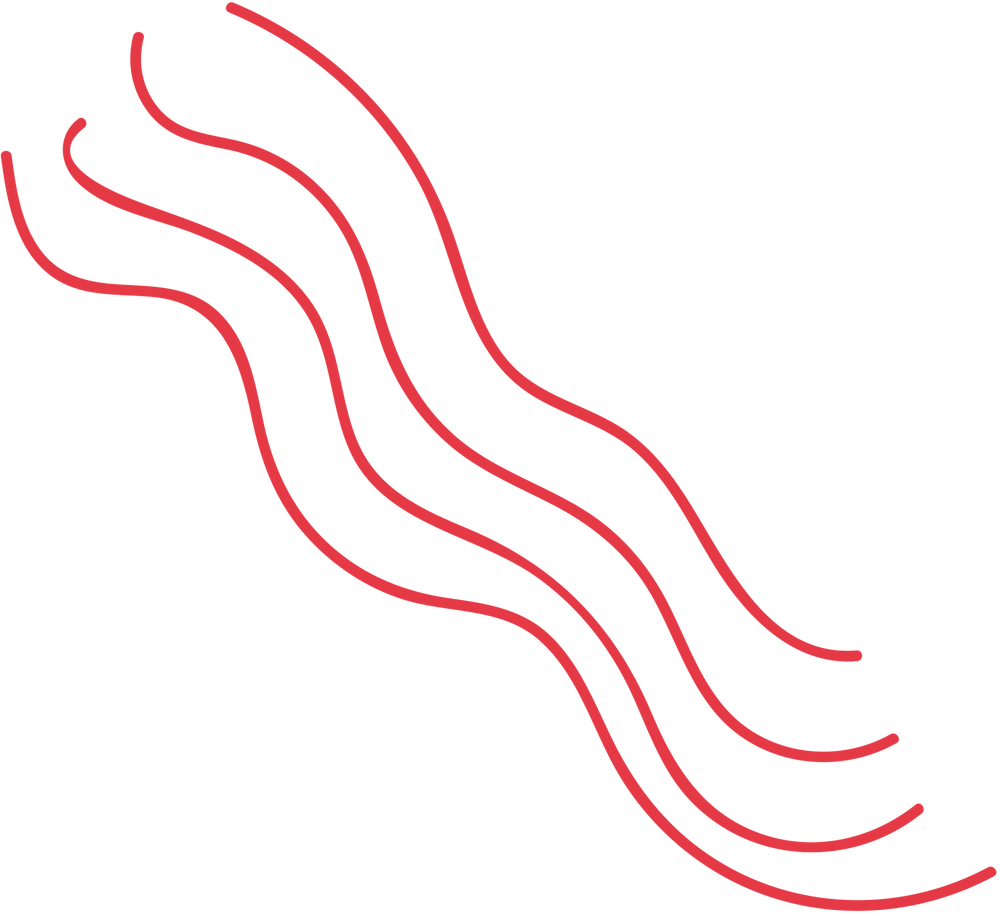 KNTT
LỚP 6
I. TỪ GHÉP, TỪ LÁY, NGHĨA CỦA TỪ, CỤM TỪ VÀ BIỆN PHÁP TU TỪ SO SÁNH
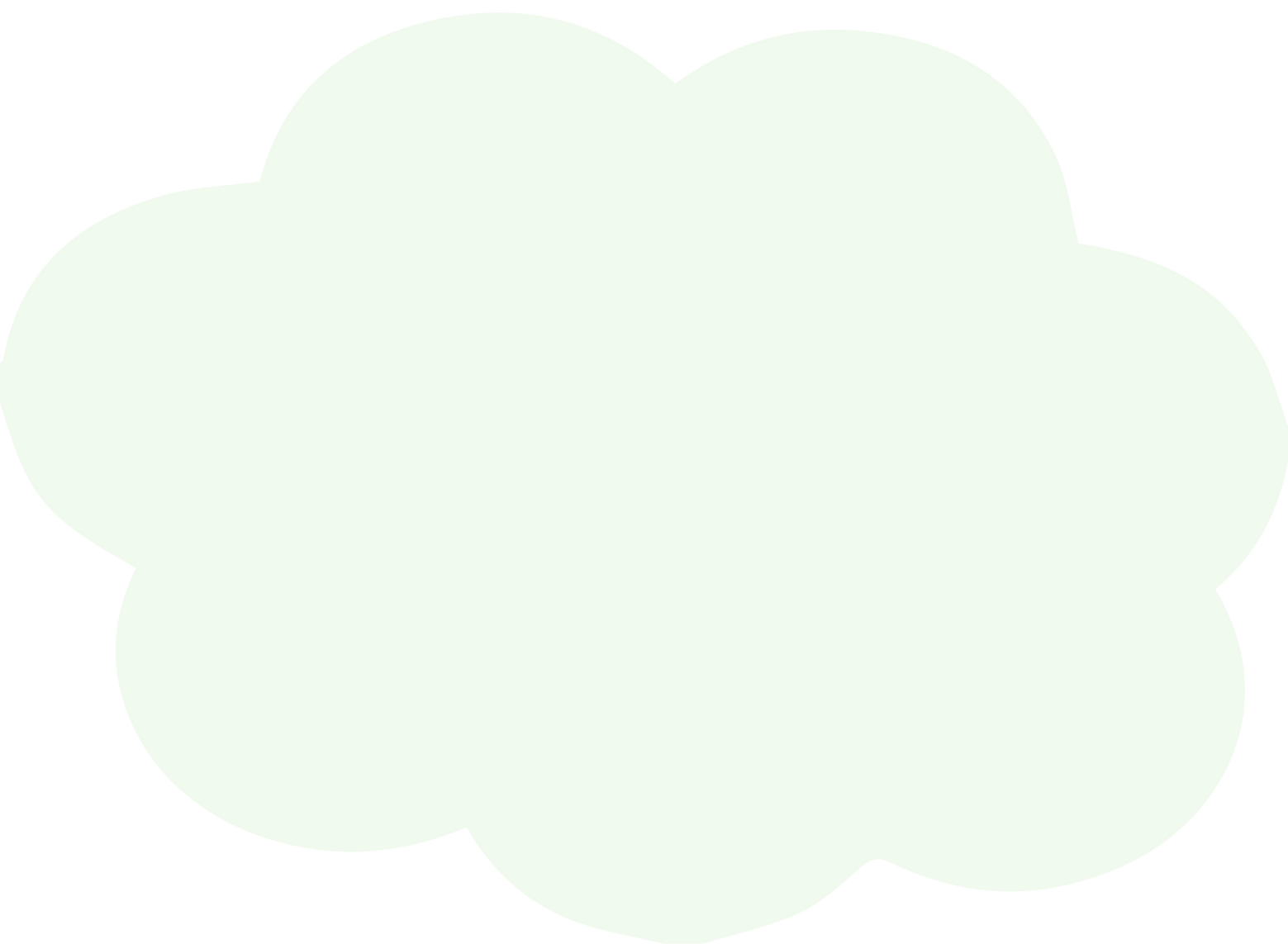 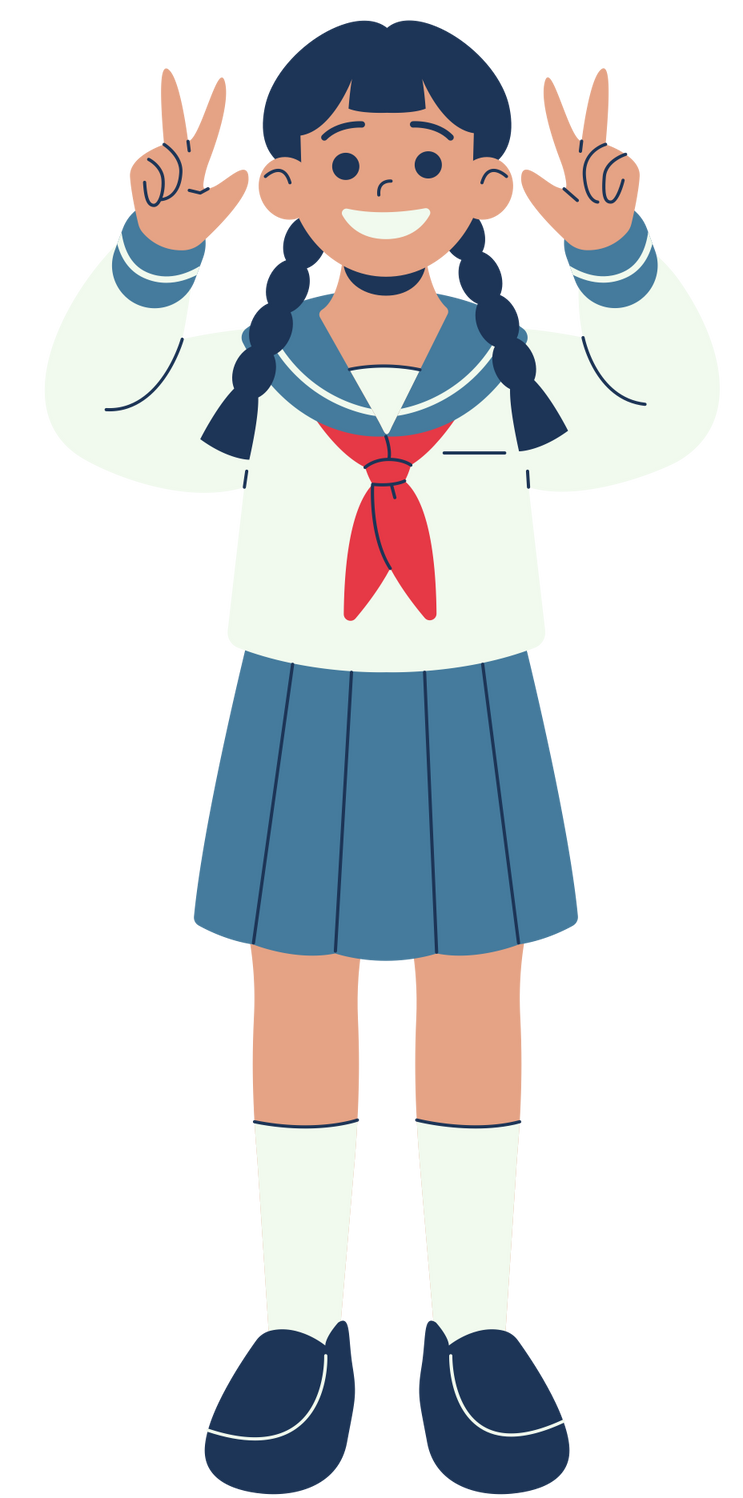 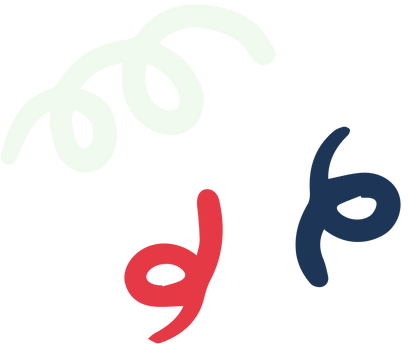 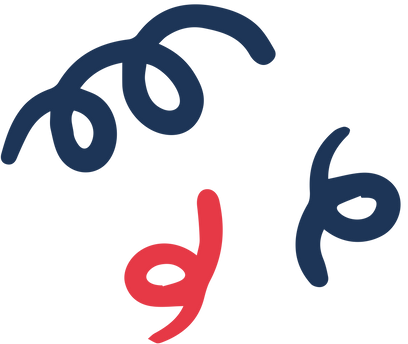 Thực hiện bài tập 2, 3 (SGK, tr. 9)
Thảo luận theo cặp.
Thời gian: 10 phút
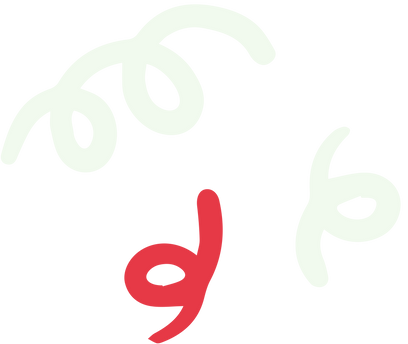 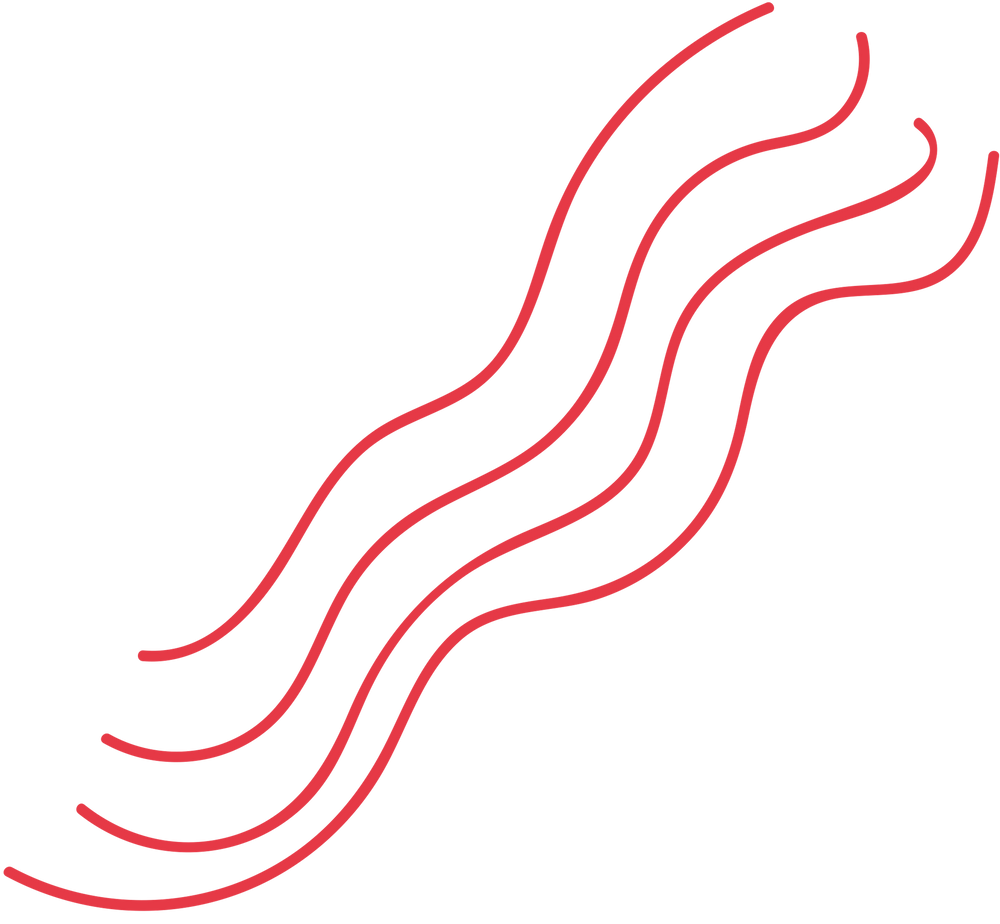 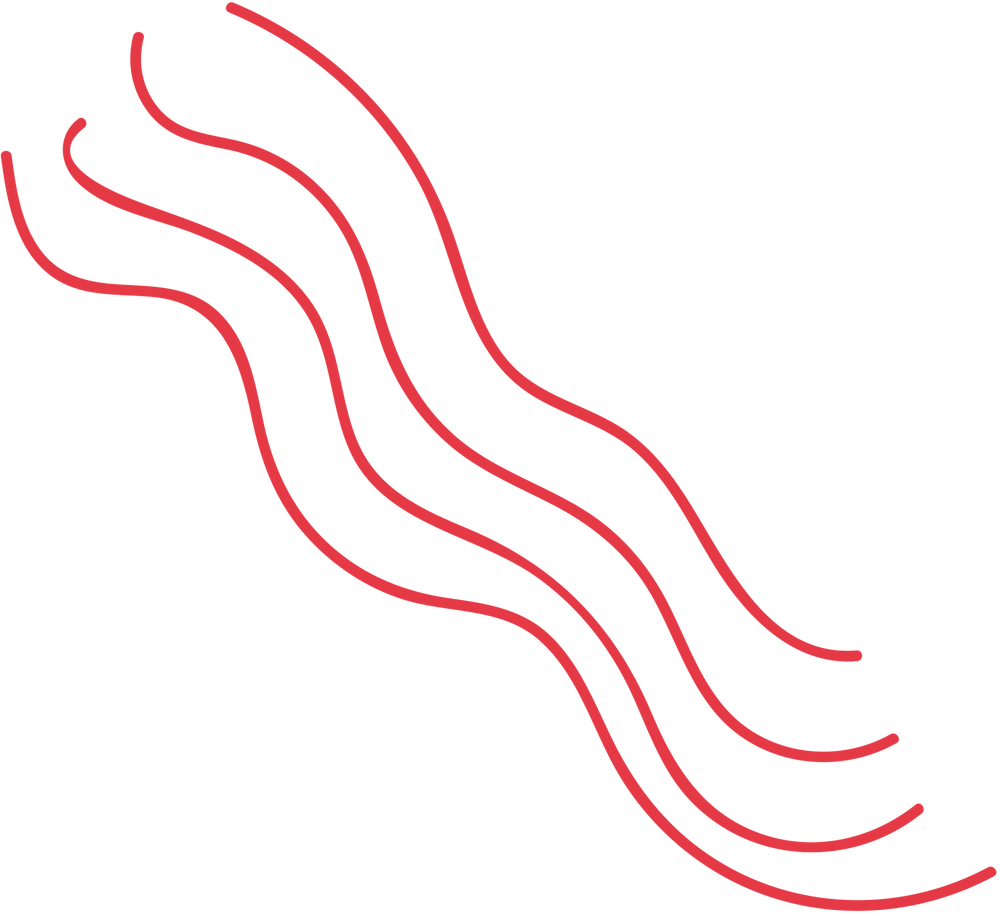 KNTT
LỚP 6
I. TỪ GHÉP, TỪ LÁY, NGHĨA CỦA TỪ, CỤM TỪ VÀ BIỆN PHÁP TU TỪ SO SÁNH
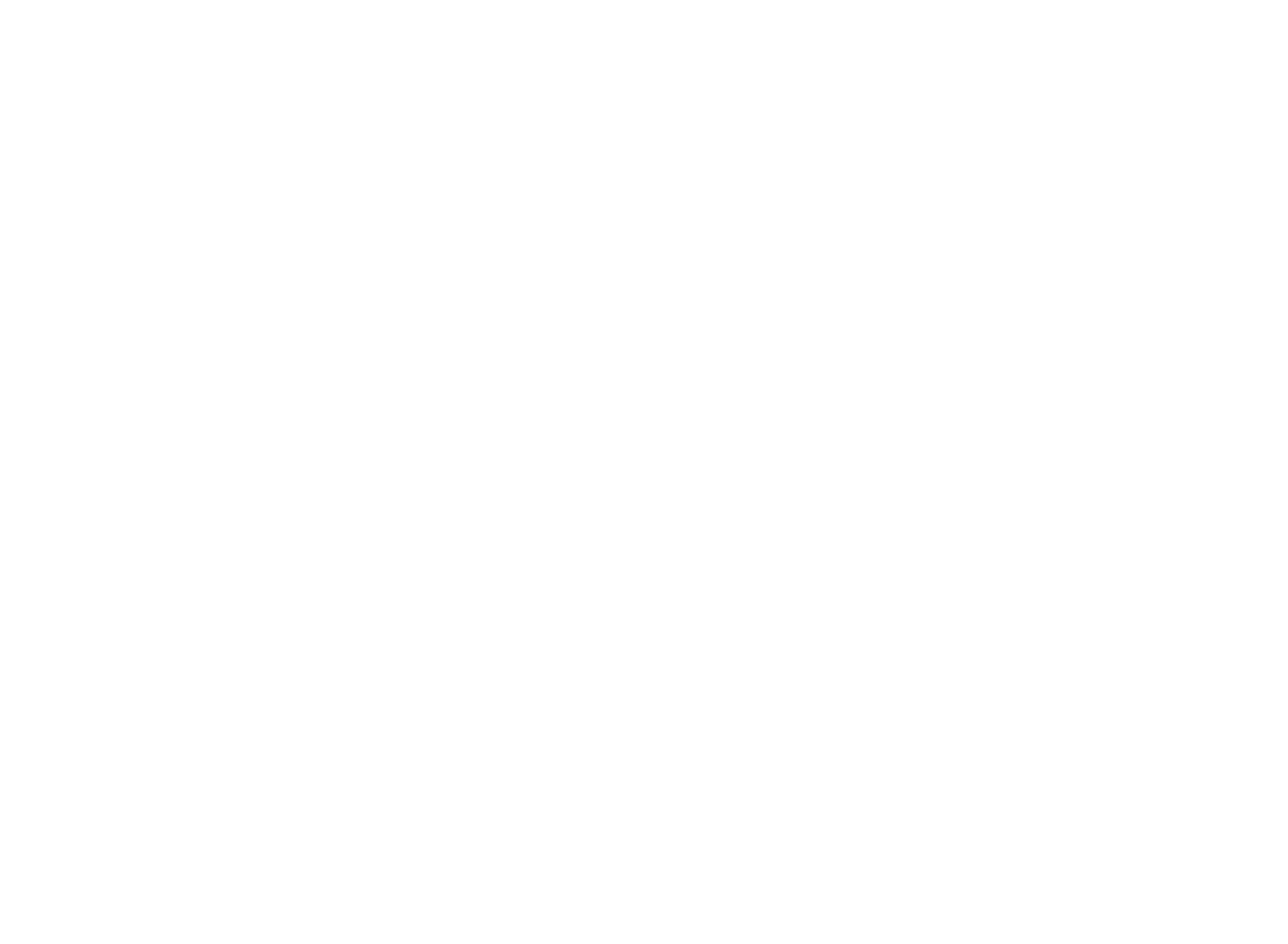 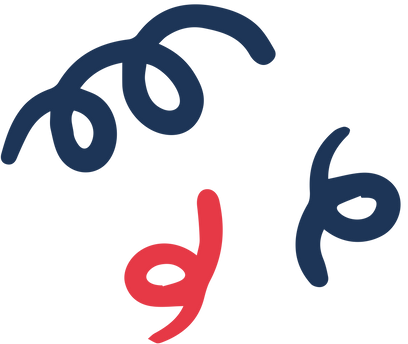 Bài 2. Xác định các từ ghép và từ láy trong những từ sau: mặt mũi, xâm phạm, lo sợ, tài giỏi, vội vàng, gom góp, hoảng hốt, đền đáp. Cho biết cơ sở để xác định như vậy.
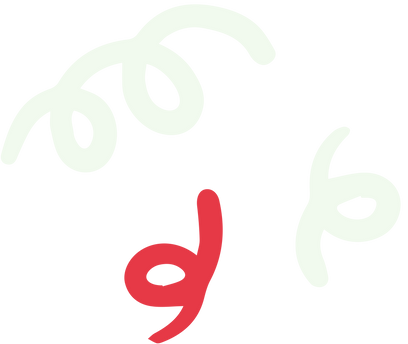 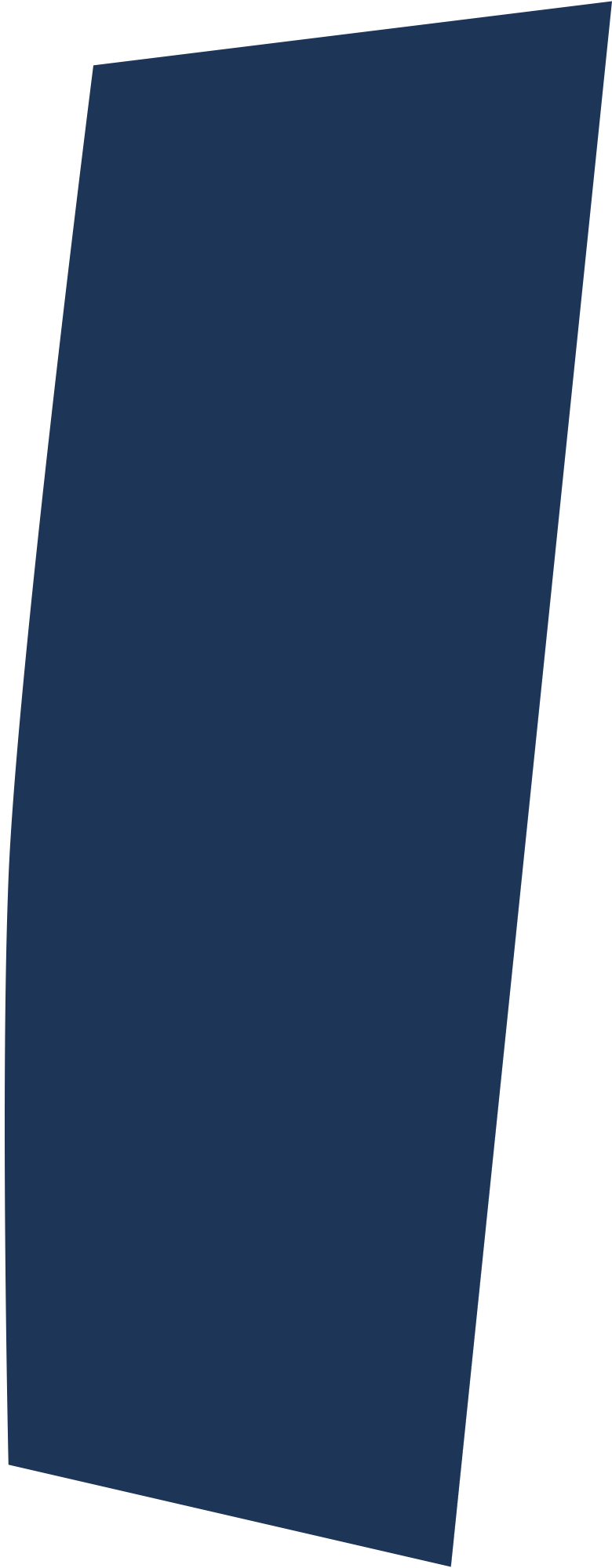 KNTT
LỚP 6
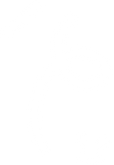 Bài 2 (Tr.10 )
Từ ghép: mặt mũi, xâm phạm, lo sợ, tài giỏi, đền đáp, hoảng hốt.
Từ láy: vội vàng, gom góp.
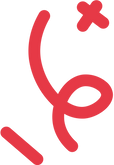 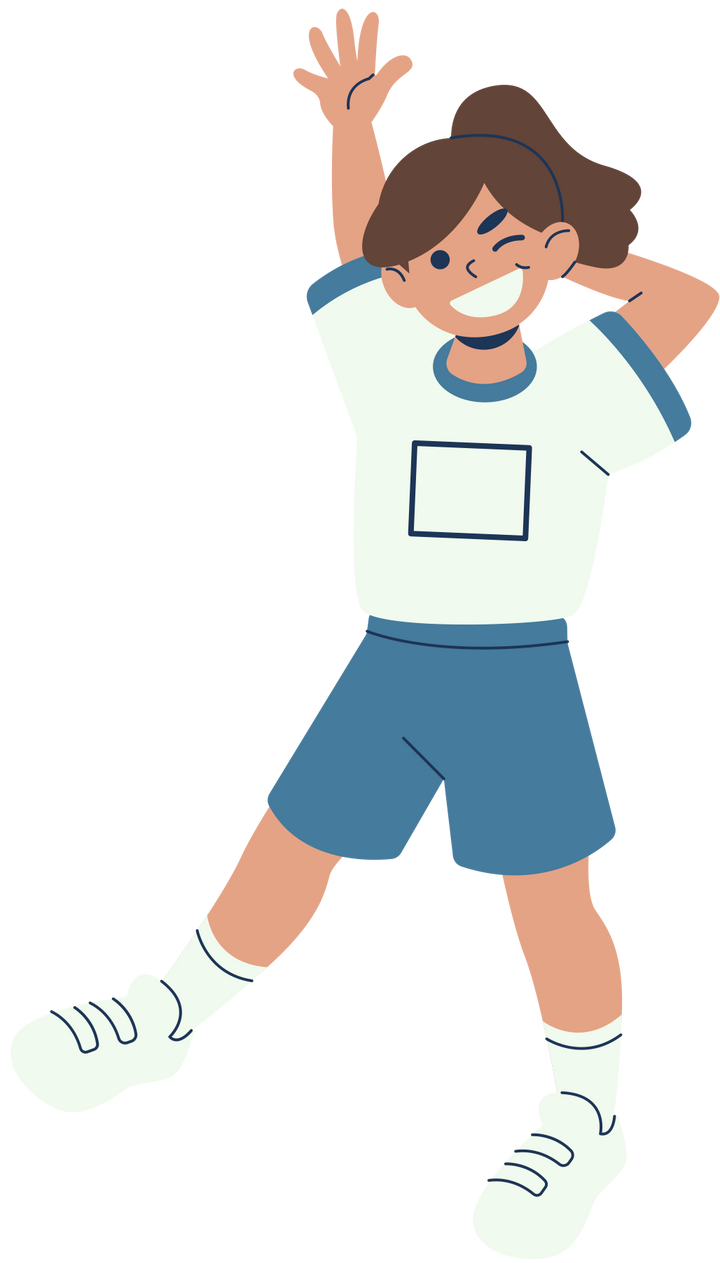 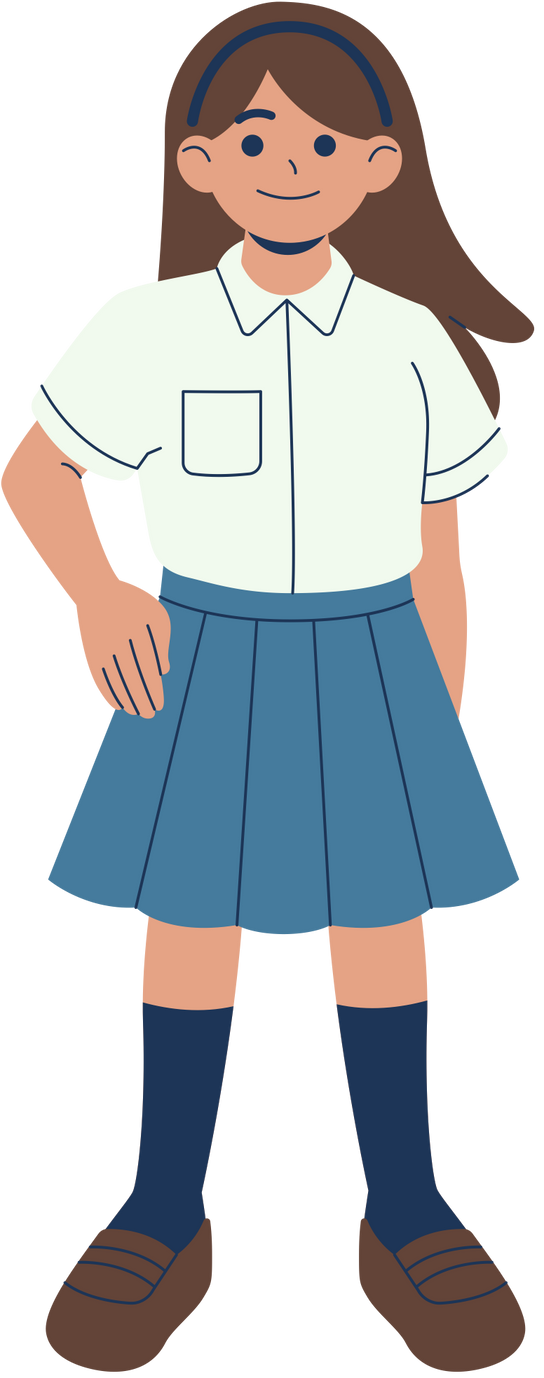 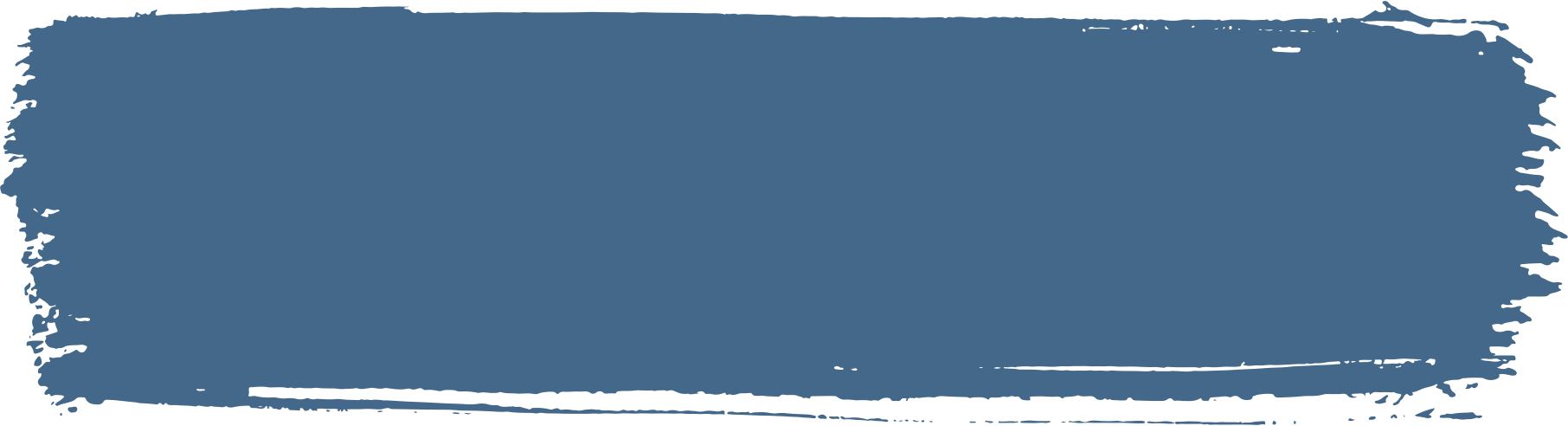 Từ ghép: các tiếng đều có nghĩa.
Từ láy: láy lại âm thanh giữa các tiếng, trong đó có ít nhất 1 tiếng không có nghĩa.
.
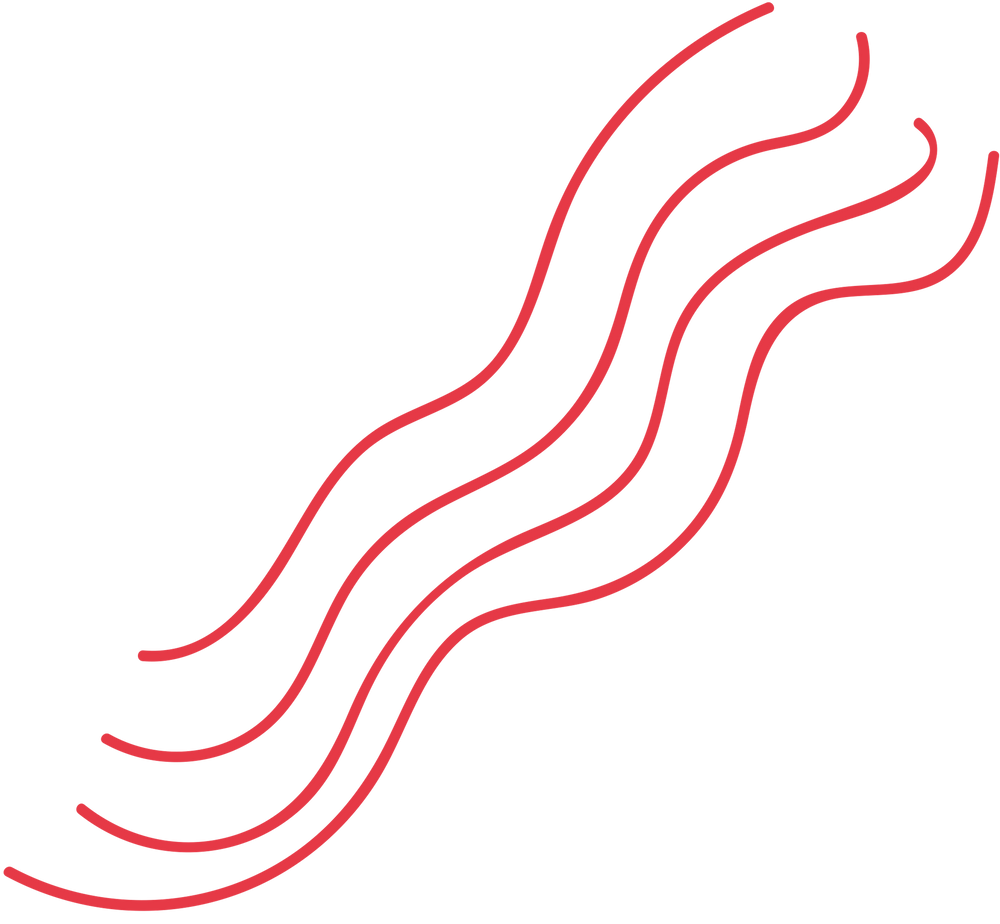 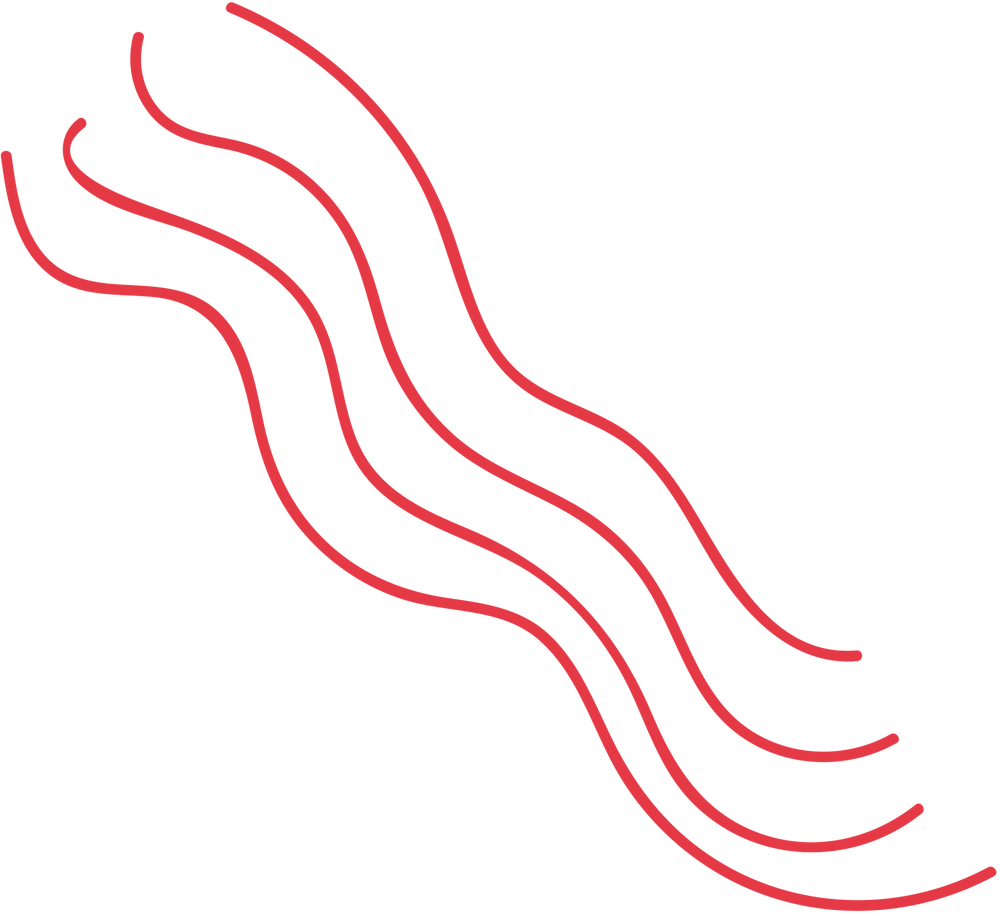 KNTT
LỚP 6
I. TỪ GHÉP, TỪ LÁY, NGHĨA CỦA TỪ, CỤM TỪ VÀ BIỆN PHÁP TU TỪ SO SÁNH
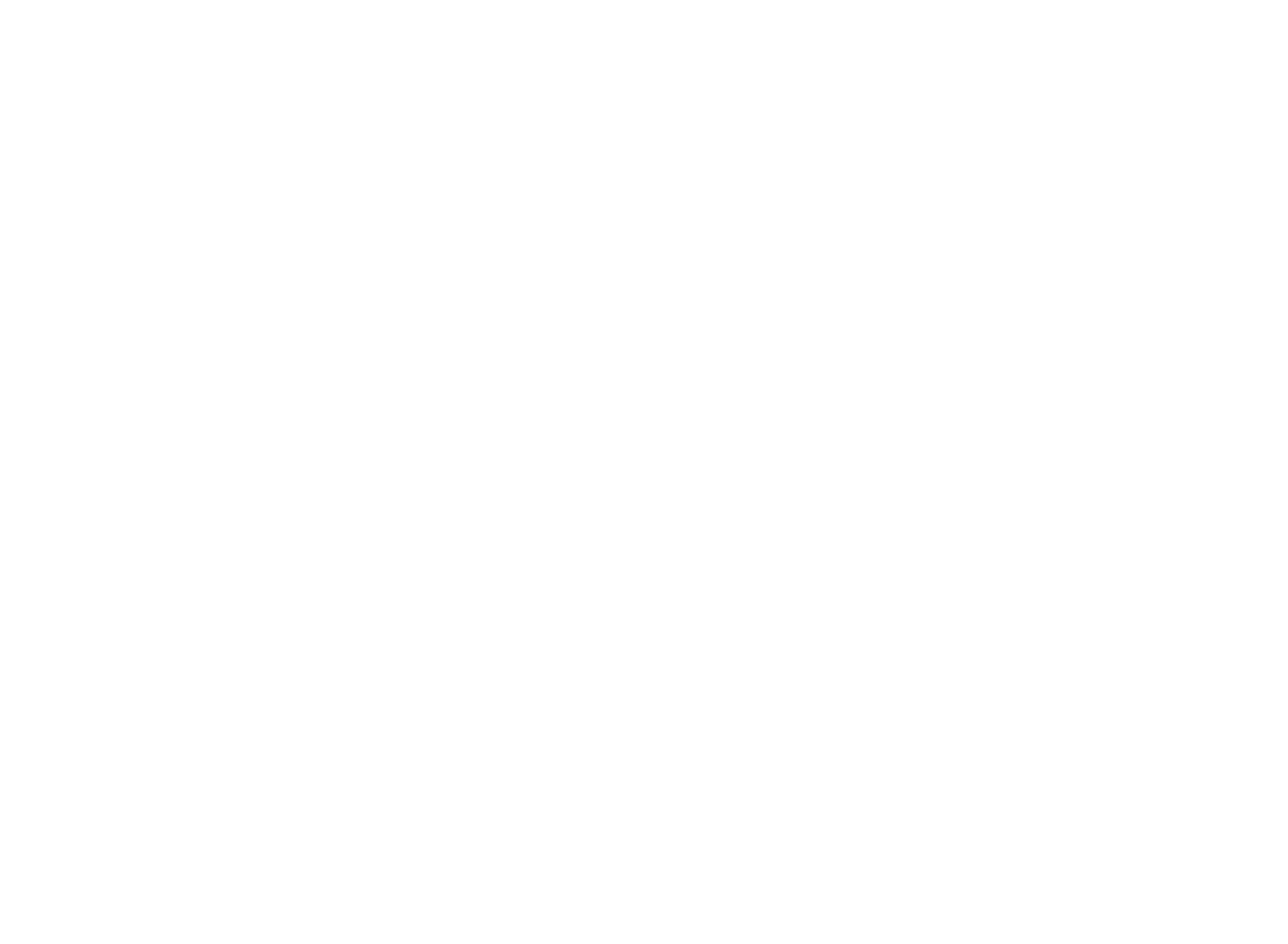 Bài 3. Chỉ ra cụm động từ và cụm tính từ trong những cụm từ sau: chăm làm ăn, xâm phạm bờ cõi, cất tiếng nói, lớn nhanh như thổi, chạy nhờ.
Chọn một cụm động từ, một cụm tính từ và đặt câu với cụm từ đó.
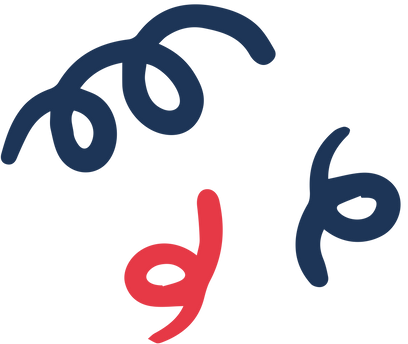 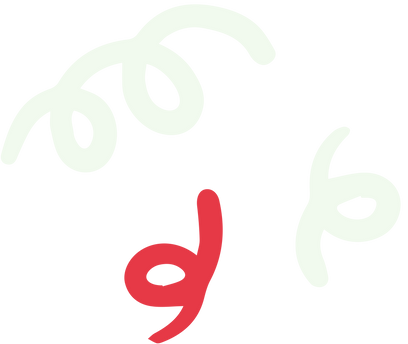 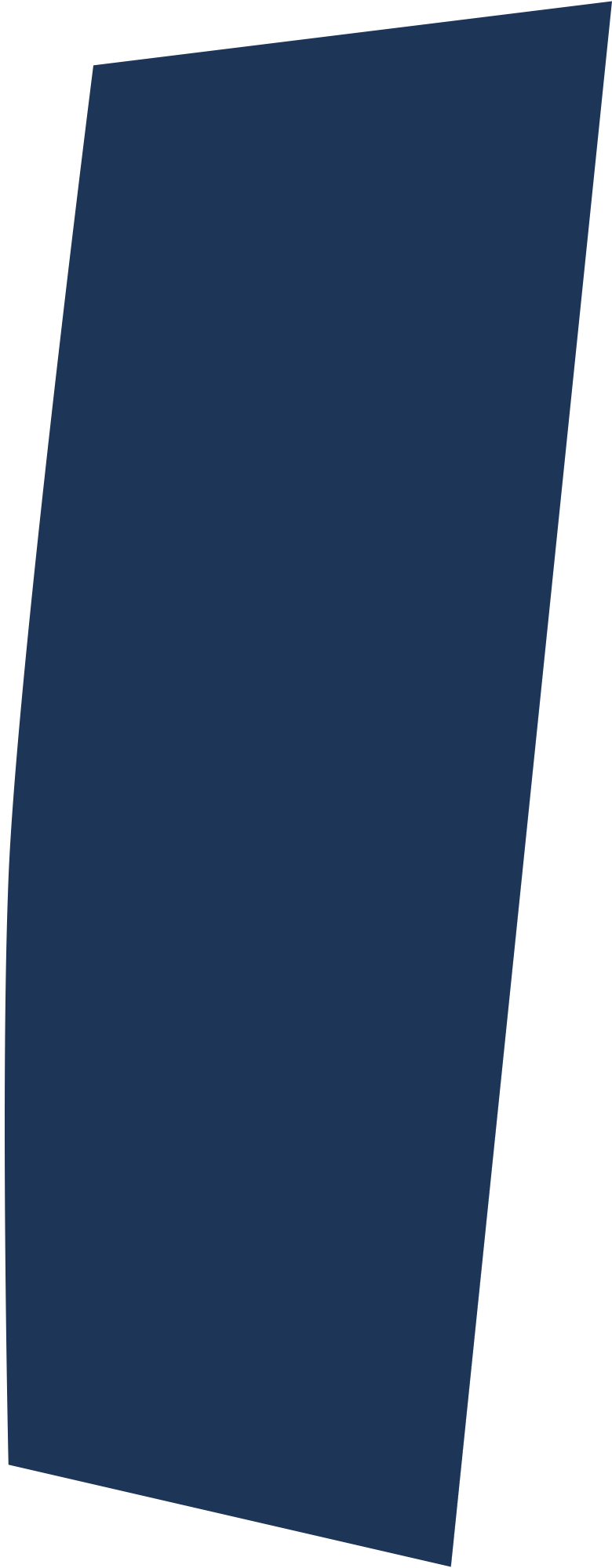 KNTT
LỚP 6
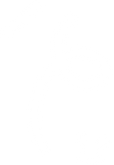 Bài 3 (Tr.10 )
Cụm động từ: xâm phạm bờ cõi, cất tiếng nói, chạy nhờ.
Cụm tính từ: chăm làm ăn, lớn nhanh như thổi.
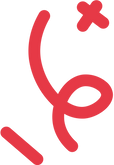 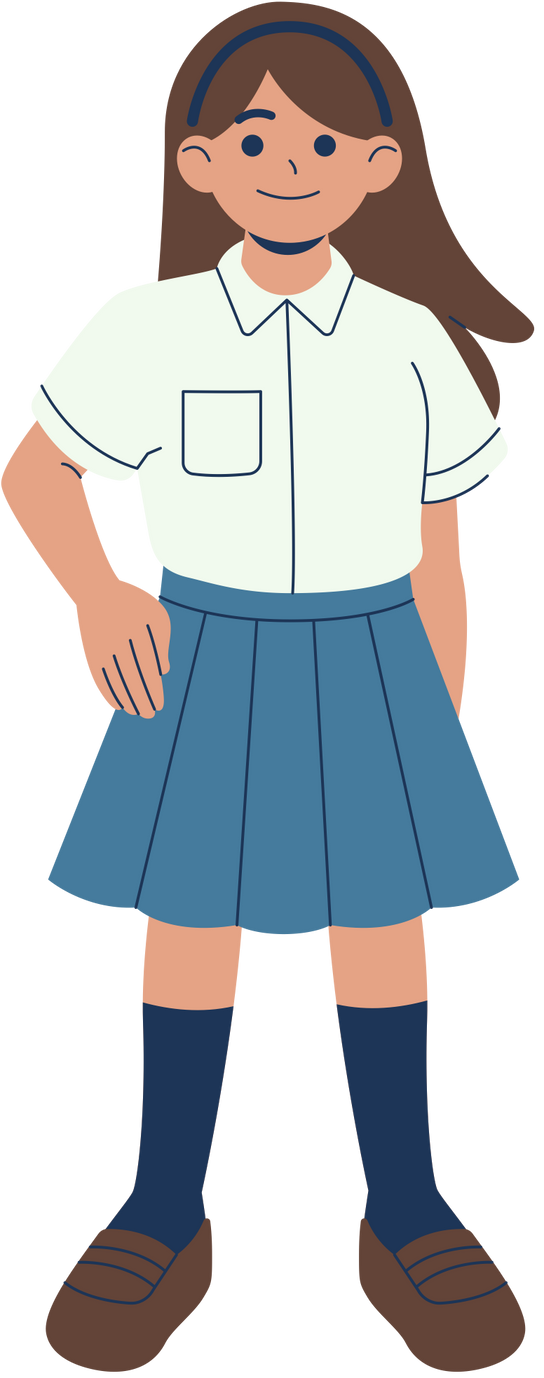 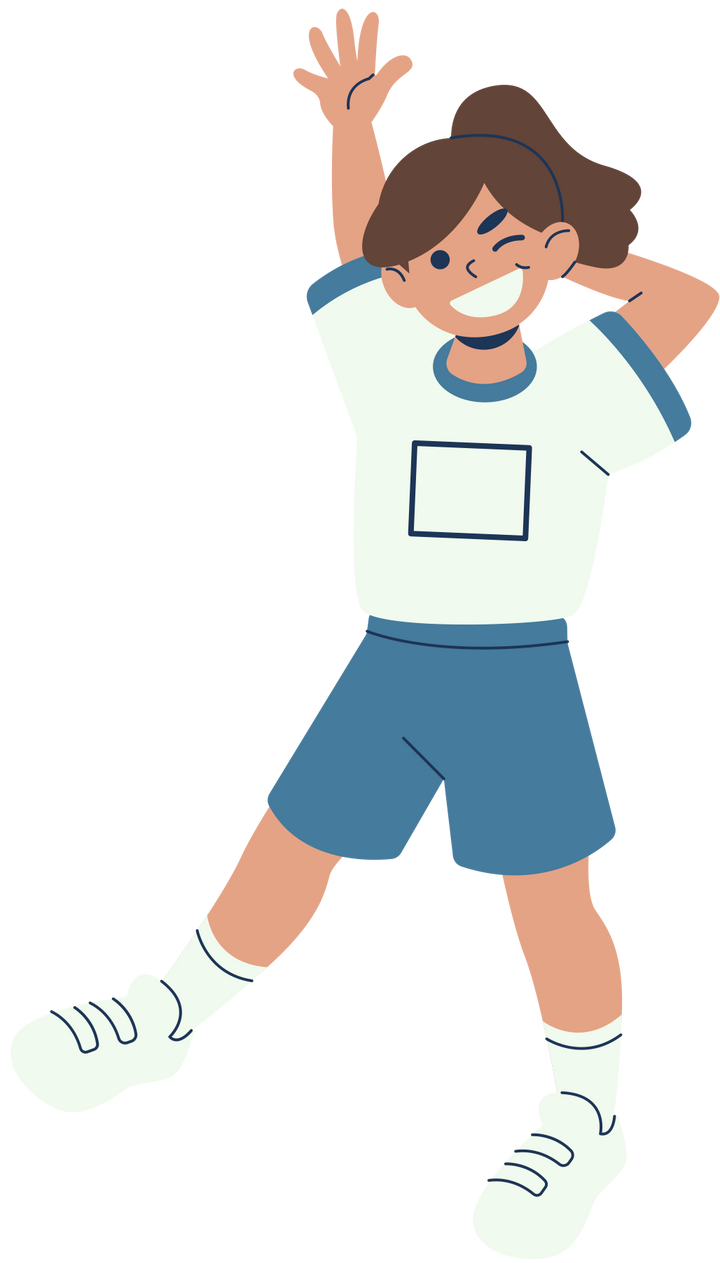 Đặt câu:
Giặc Ân đến xâm phạm bờ cõi nước ta nên nhà vua sai sứ giả đi tìm người tài đứng ra cứu nước.
 Kể từ sau khi gặp sứ giả, Gióng lớn nhanh như thổi.
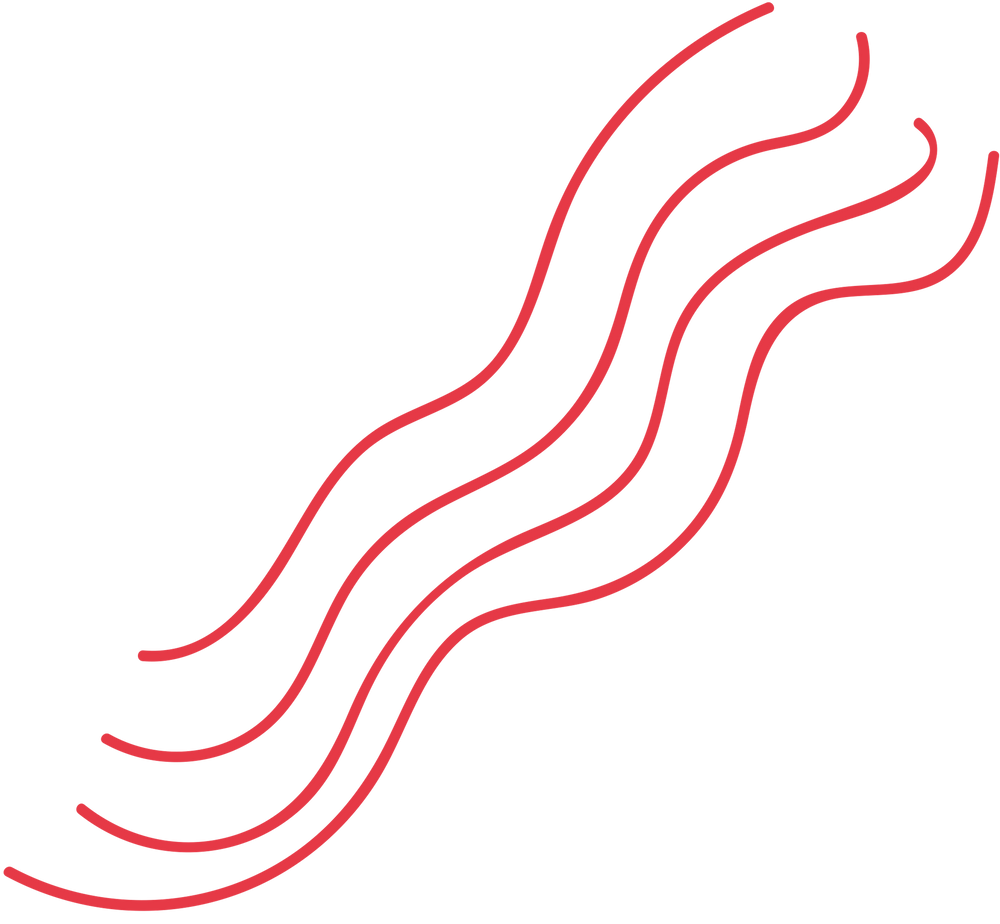 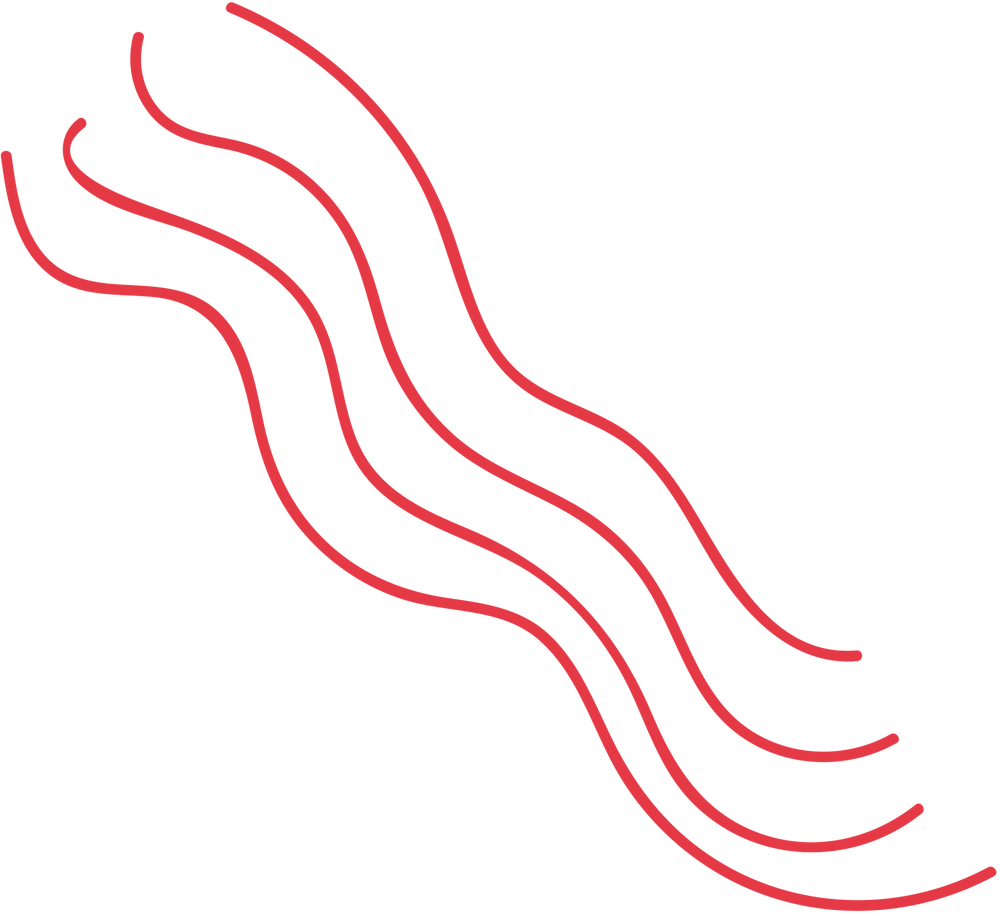 KNTT
LỚP 6
I. TỪ GHÉP, TỪ LÁY, NGHĨA CỦA TỪ, CỤM TỪ VÀ BIỆN PHÁP TU TỪ SO SÁNH
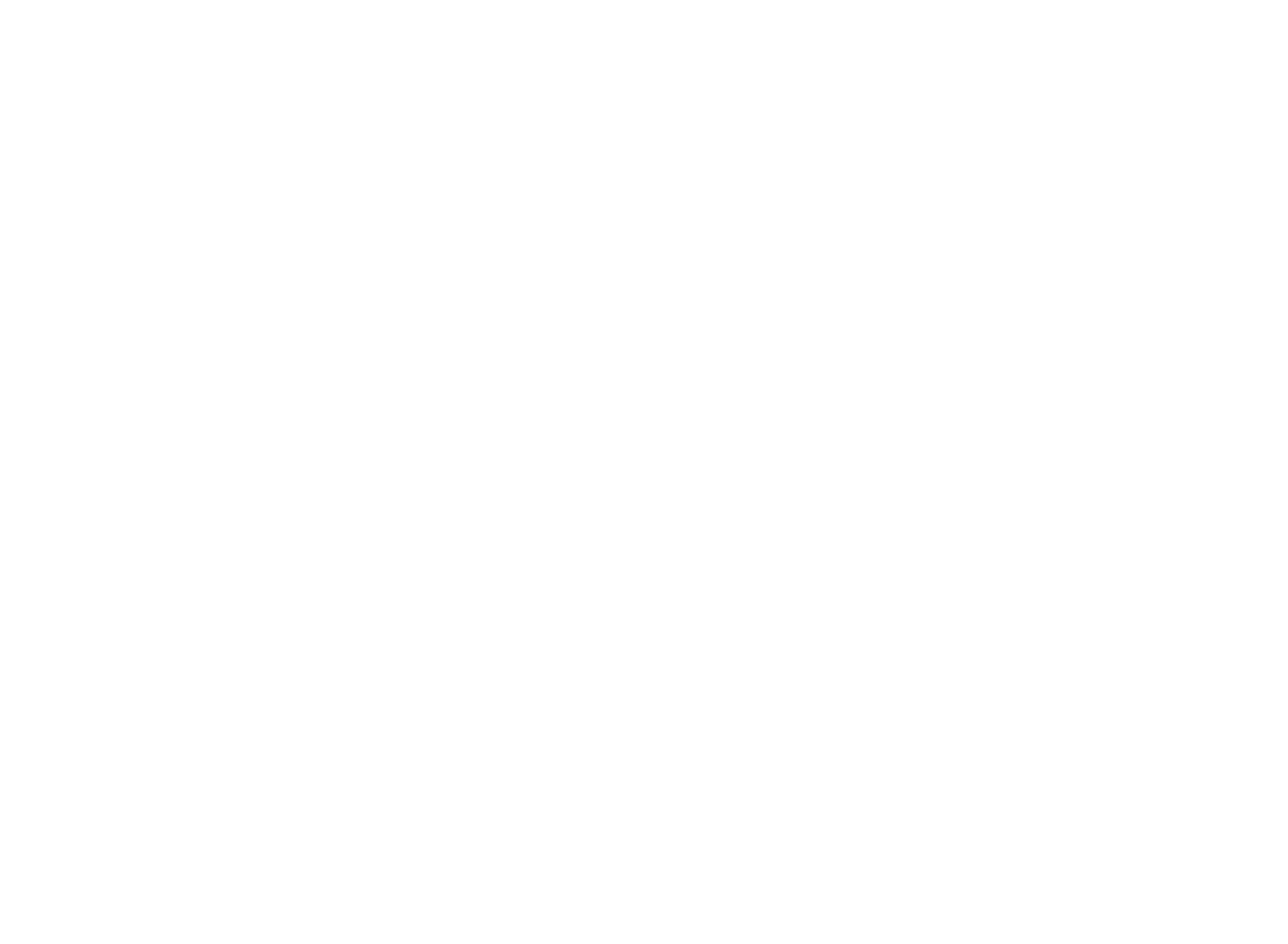 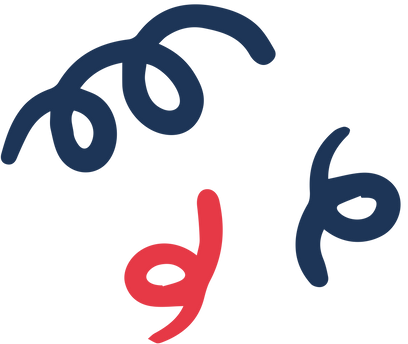 Bài 4. Nêu biện pháp tu từ được dùng trong những cụm từ sau: lớn nhanh như thổi, chết như ngả rạ. Vận dụng biện pháp tu từ này để nói về một sự vật hoặc hoạt động được kể trong truyện Thánh Gióng.
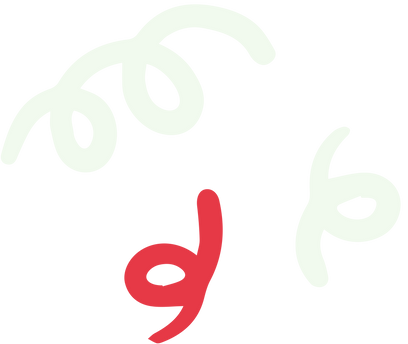 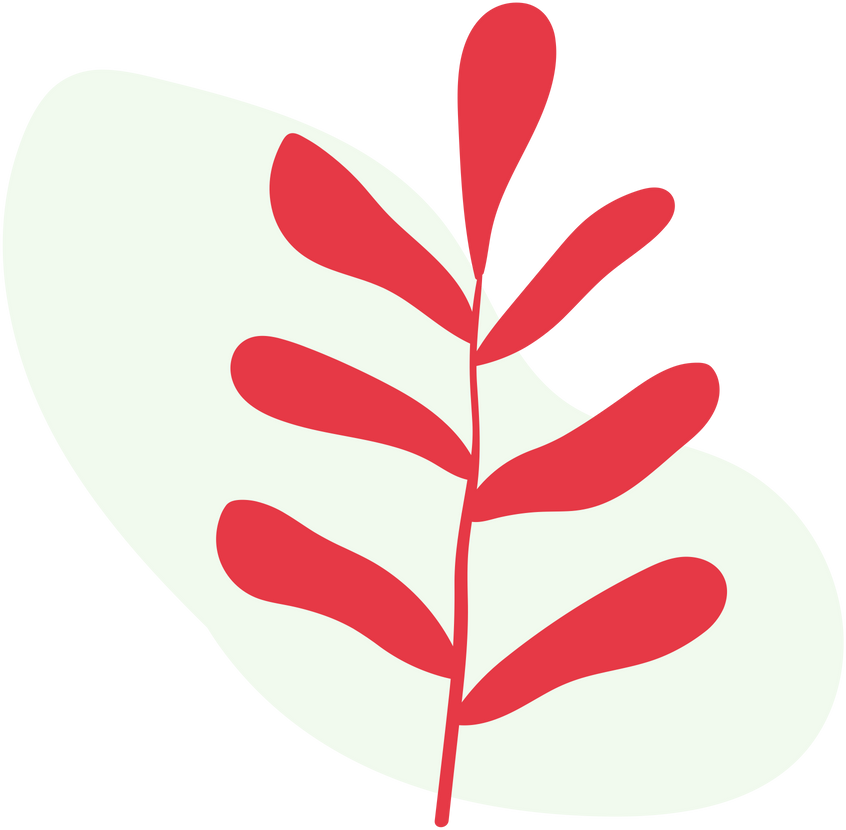 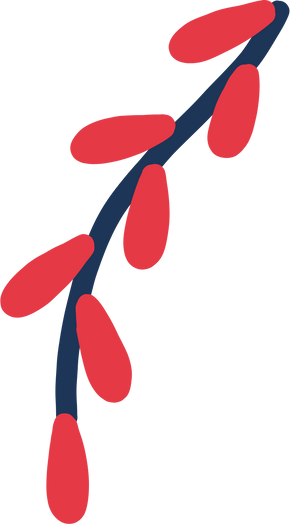 KNTT
LỚP 6
Bài 4 (Tr. 10)
Biện pháp tu từ được sử dụng: so sánh. 
Trong truyện Thánh Gióng, có thể miêu tả: 
- Từ sau khi gặp sứ giả, Gióng lớn nhanh như thổi.
- Gióng lấy roi quật vào giặc, giặc chết như ngả rạ.
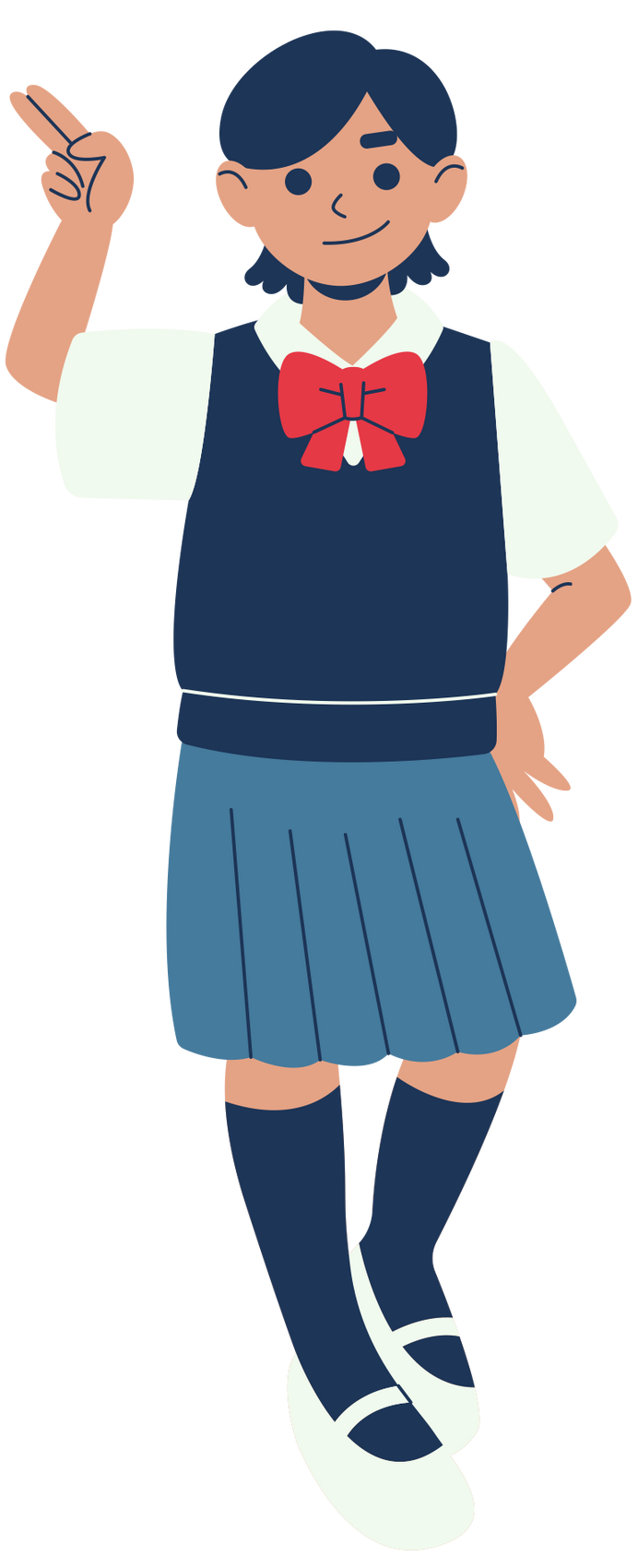 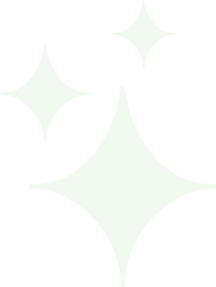 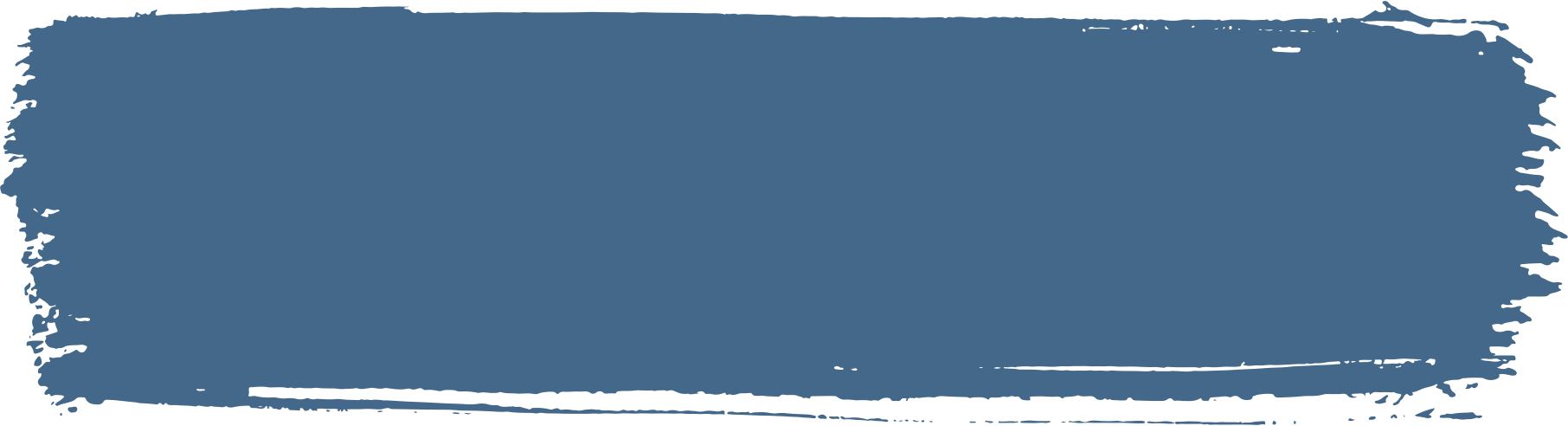 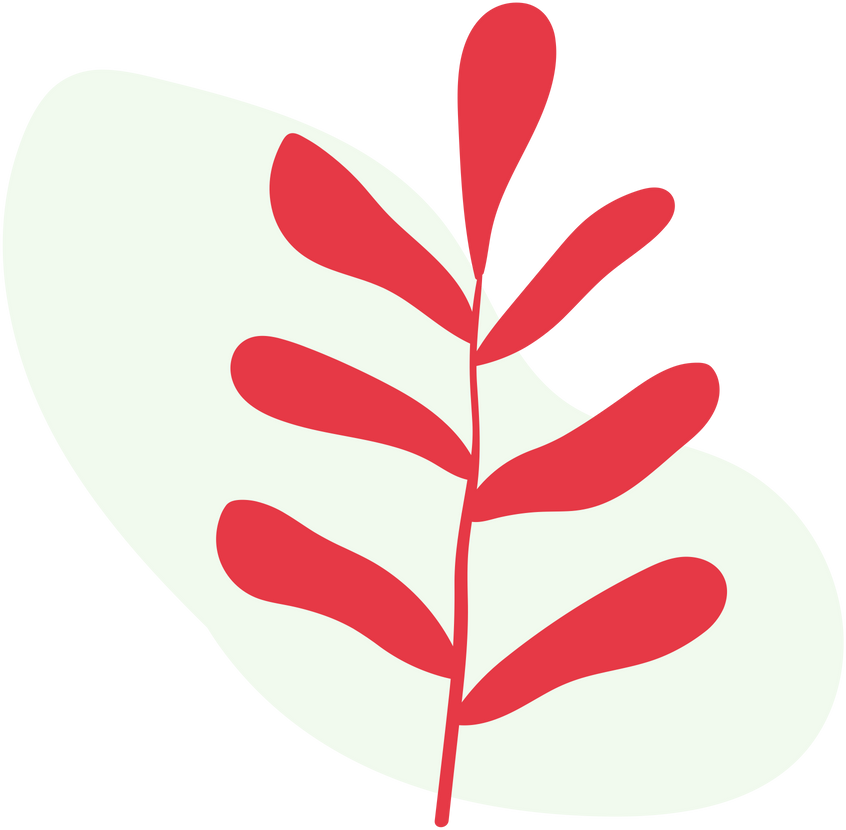 Đây là thành ngữ
 (theo lối so sánh, ví von)
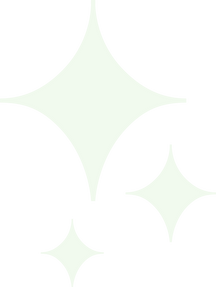